Prezentace eZápisu na úroveň kraje a okresů
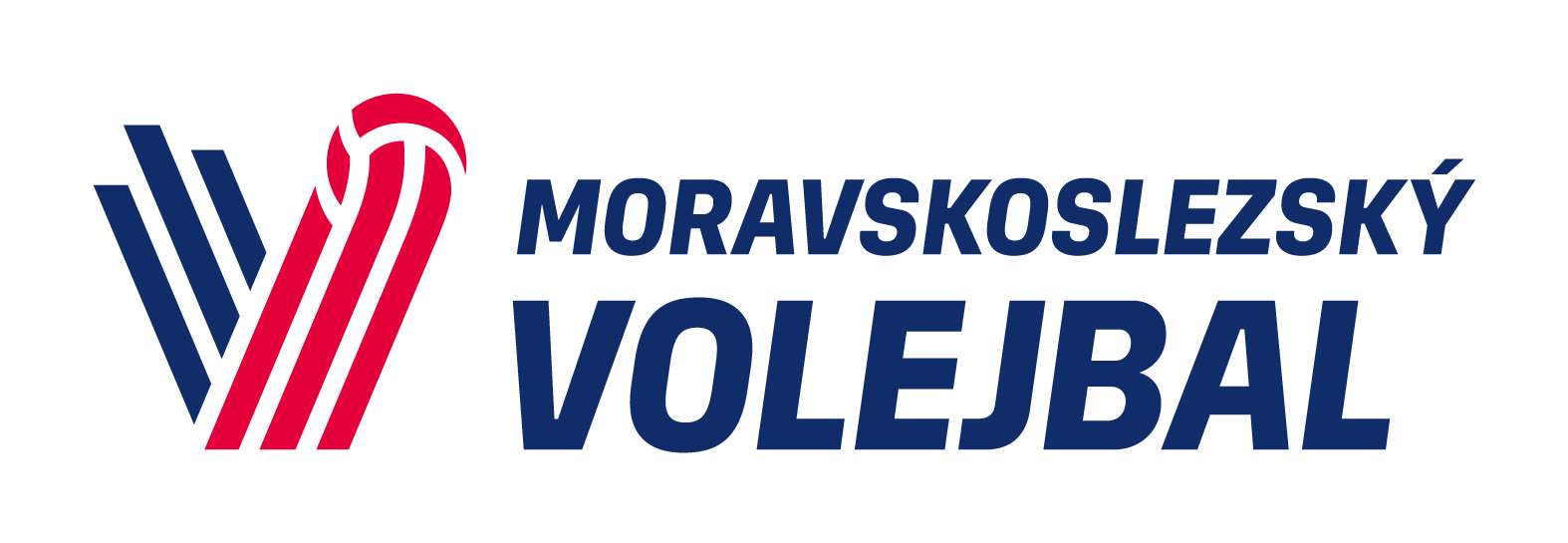 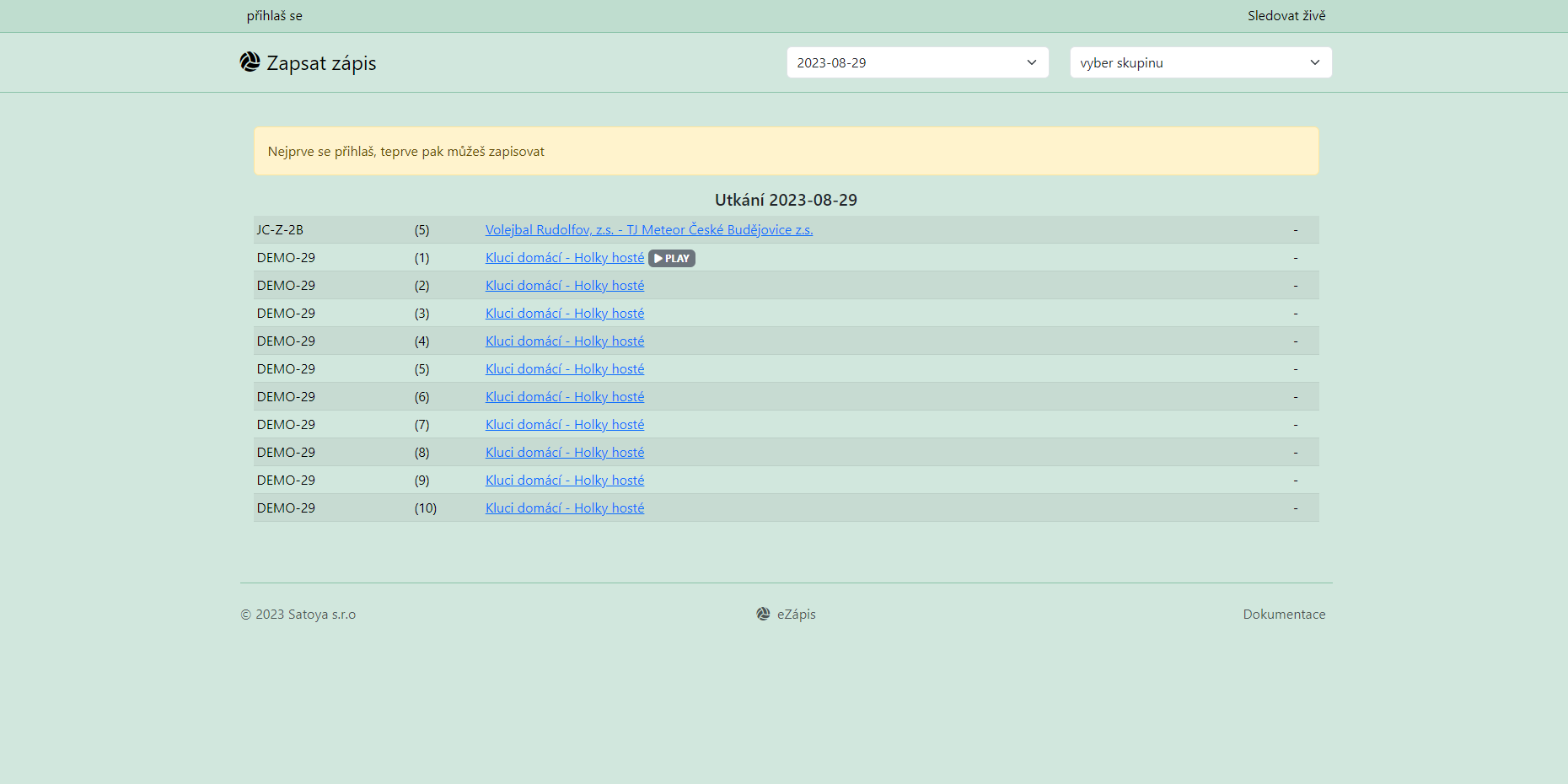 Příhlásit se
Vyber skupinu
Zápas na den
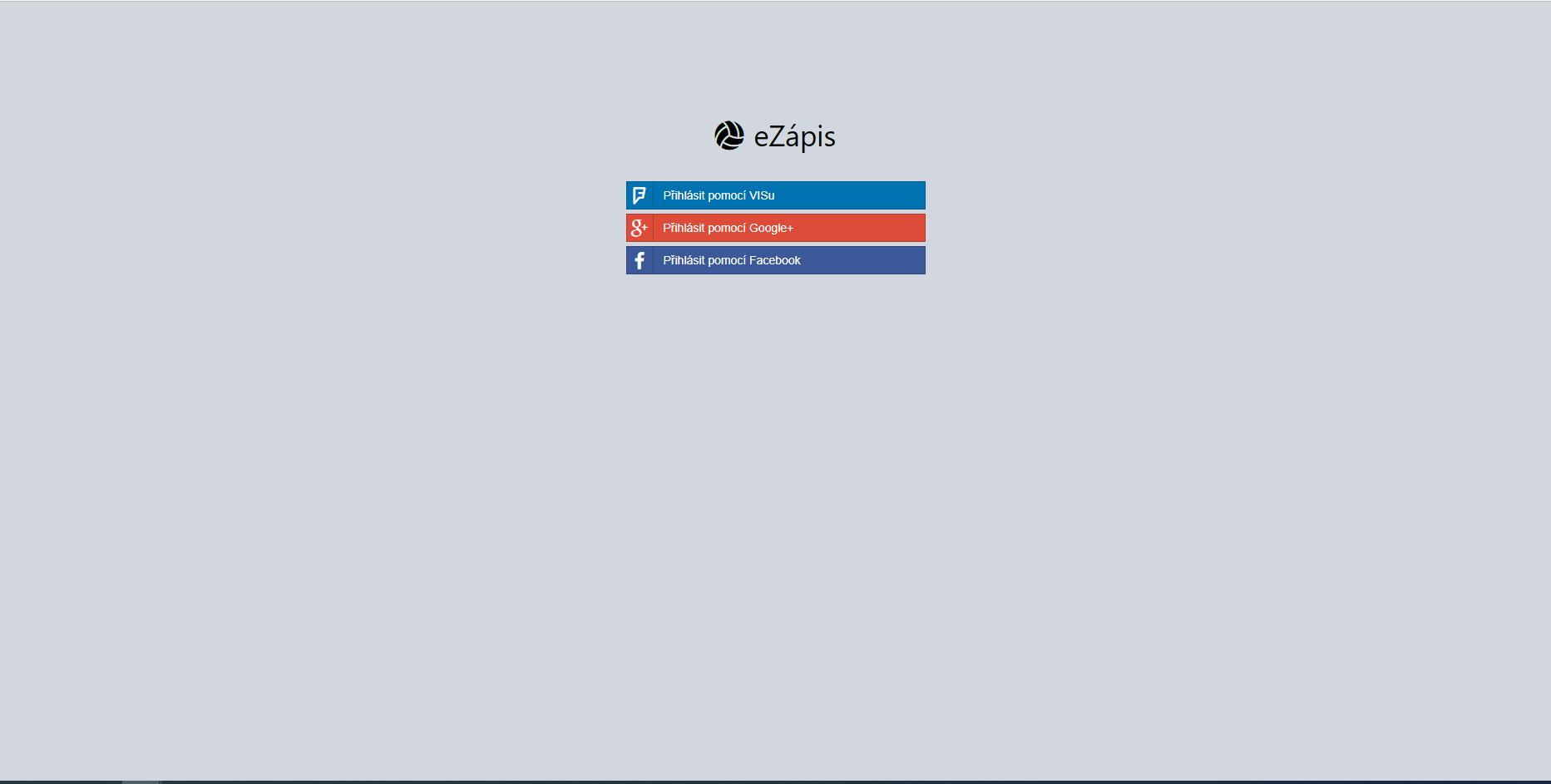 Typ přihlášení
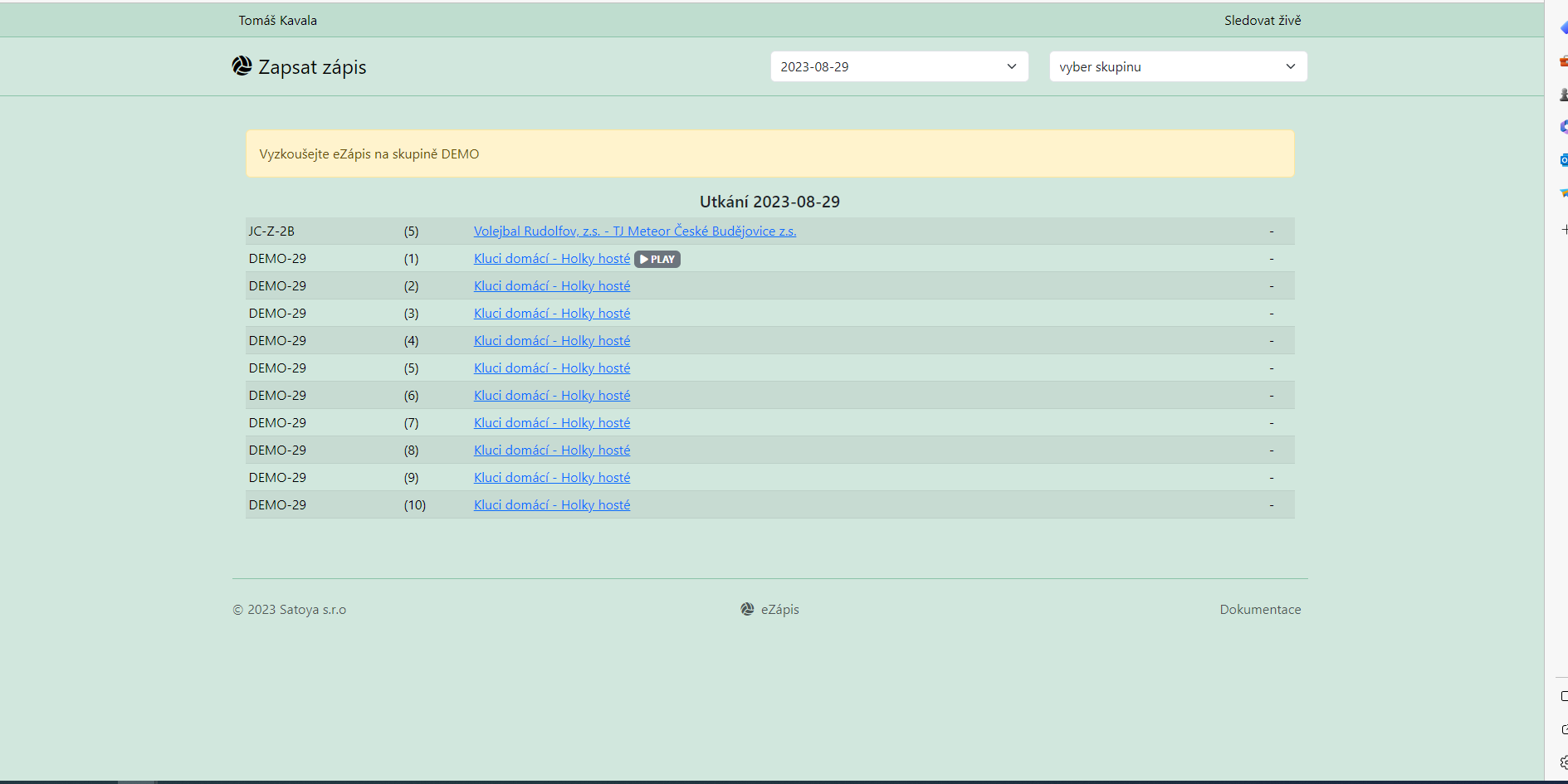 nápověda
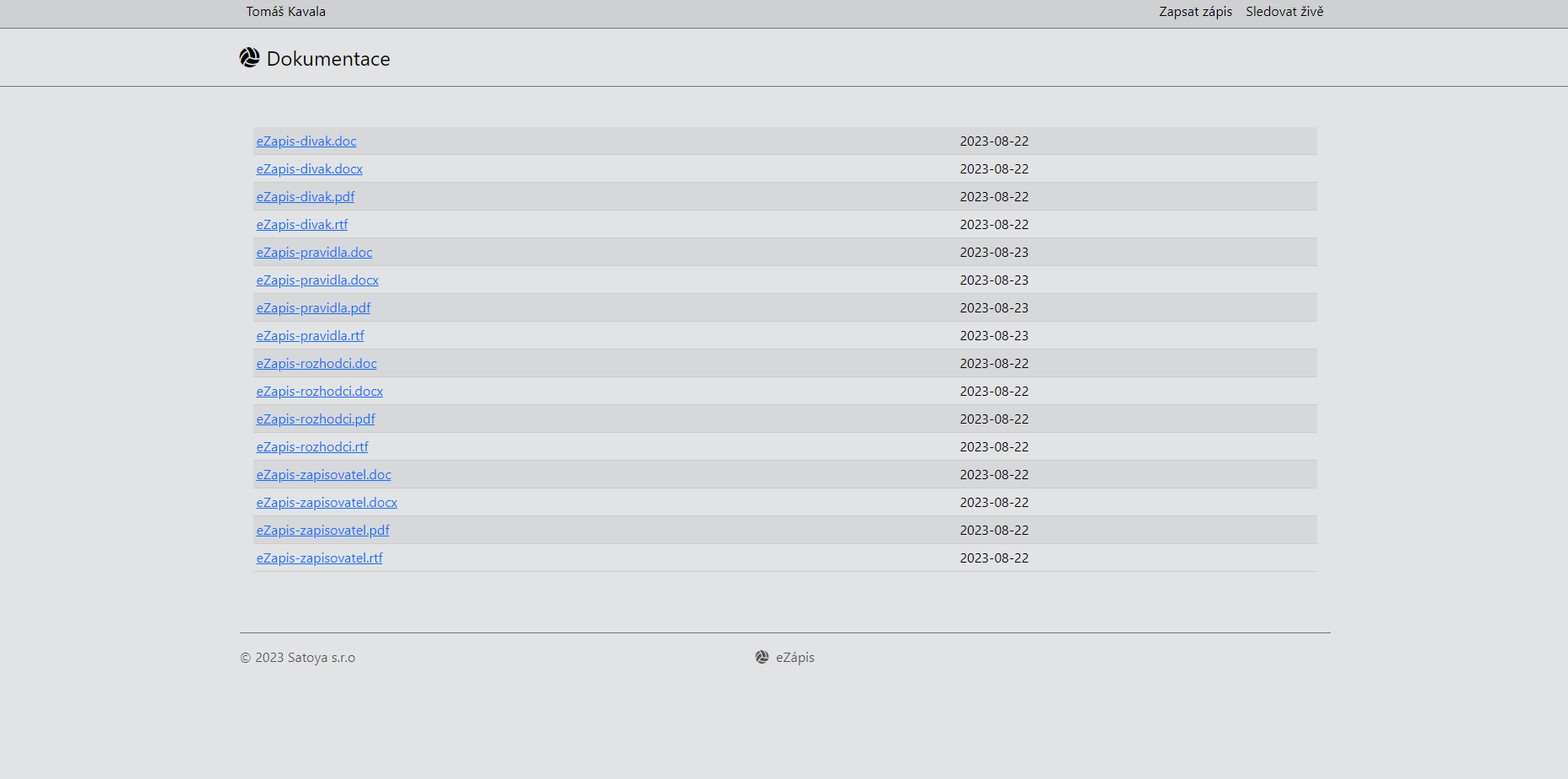 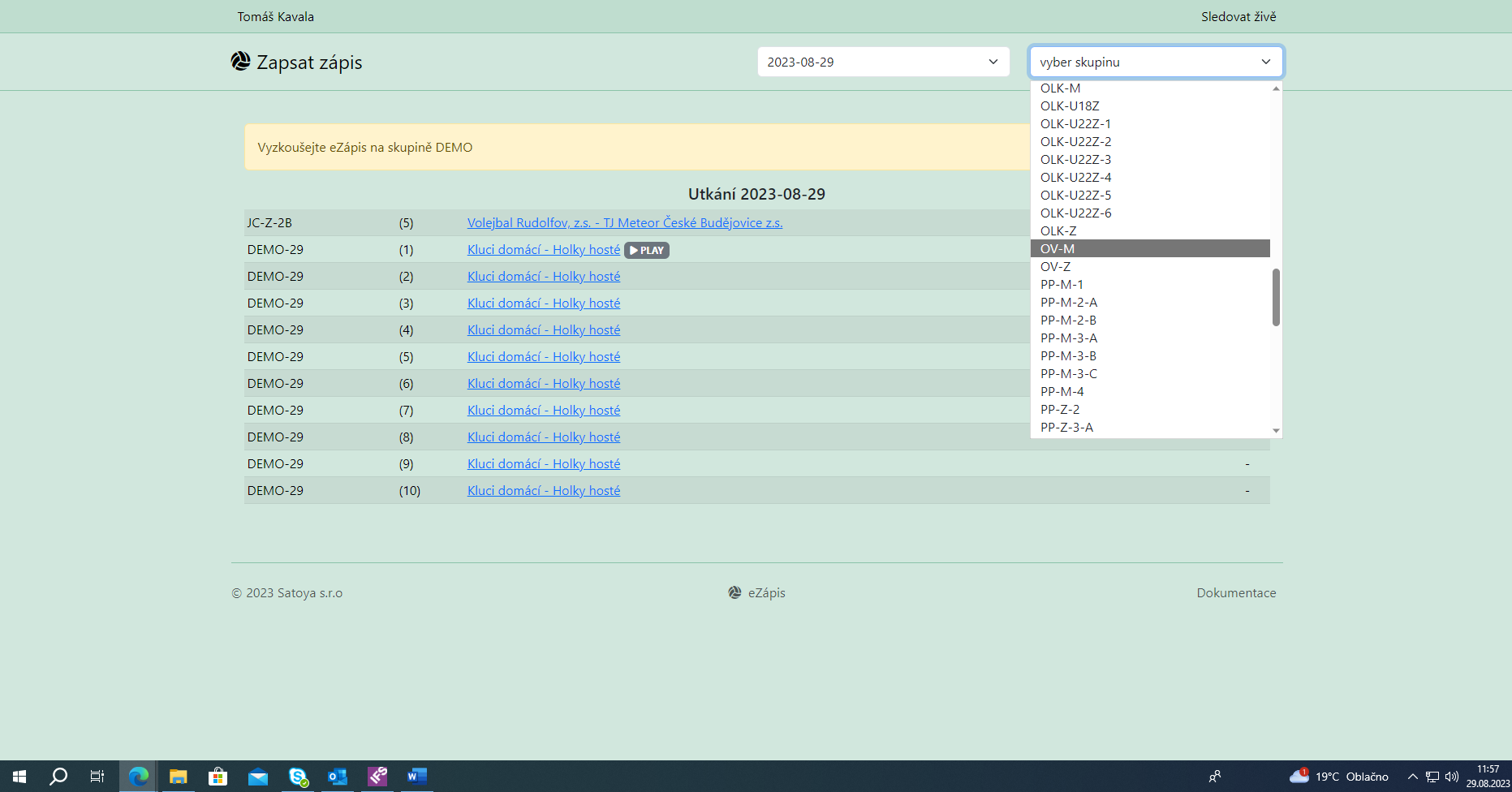 Daná skupina
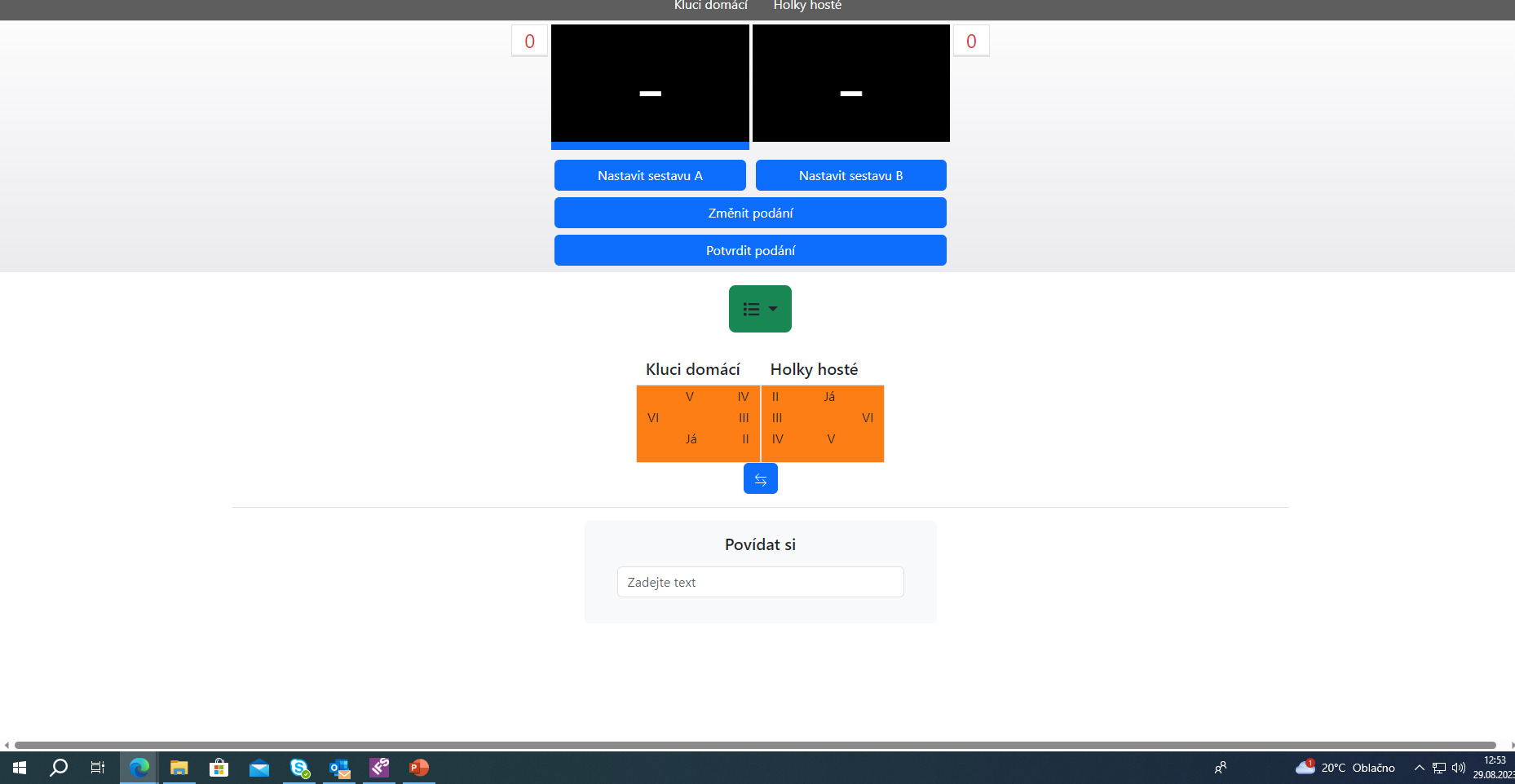 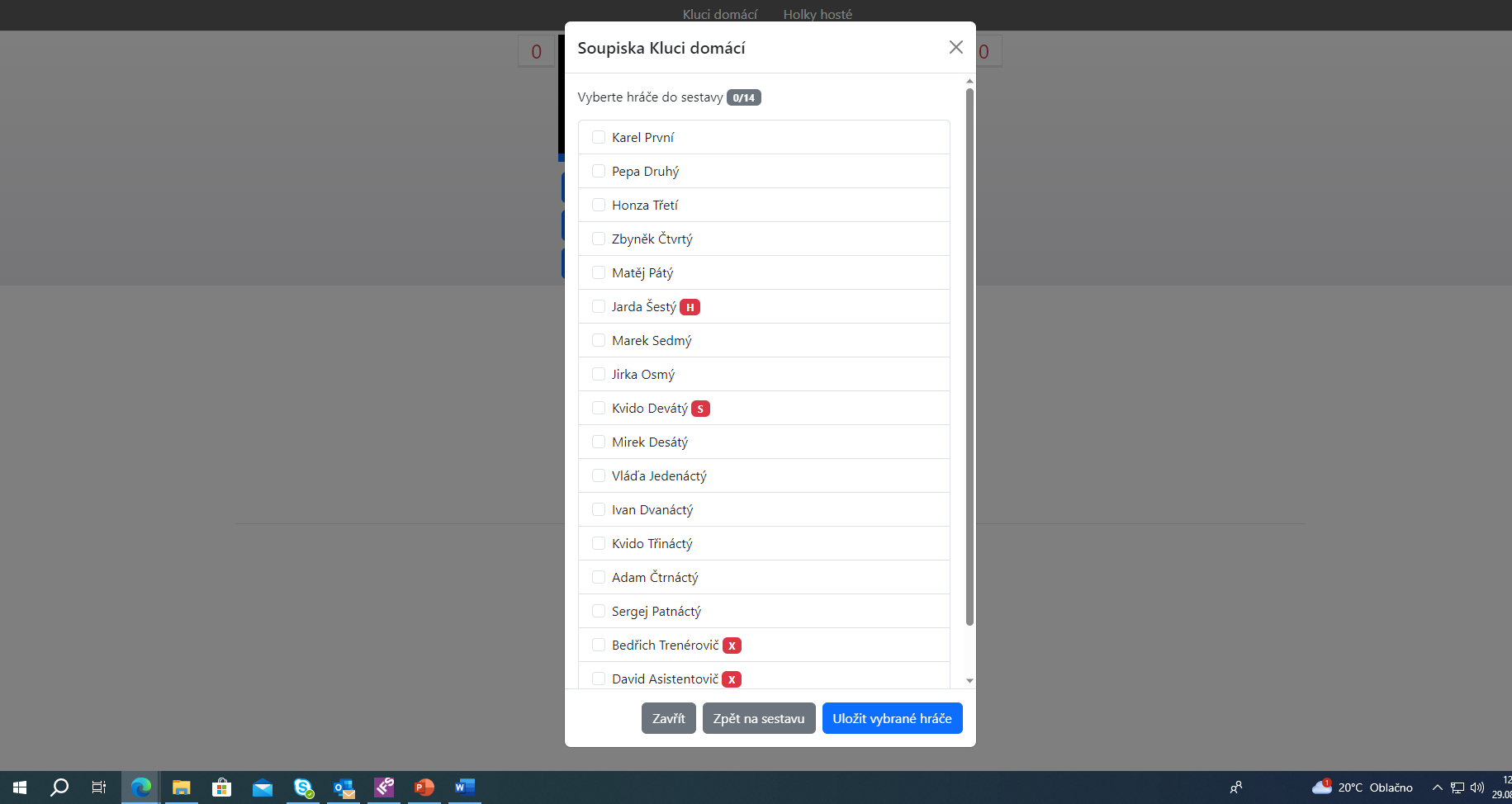 Vyber hráče/ky, kteří budou na soupisce o utkání
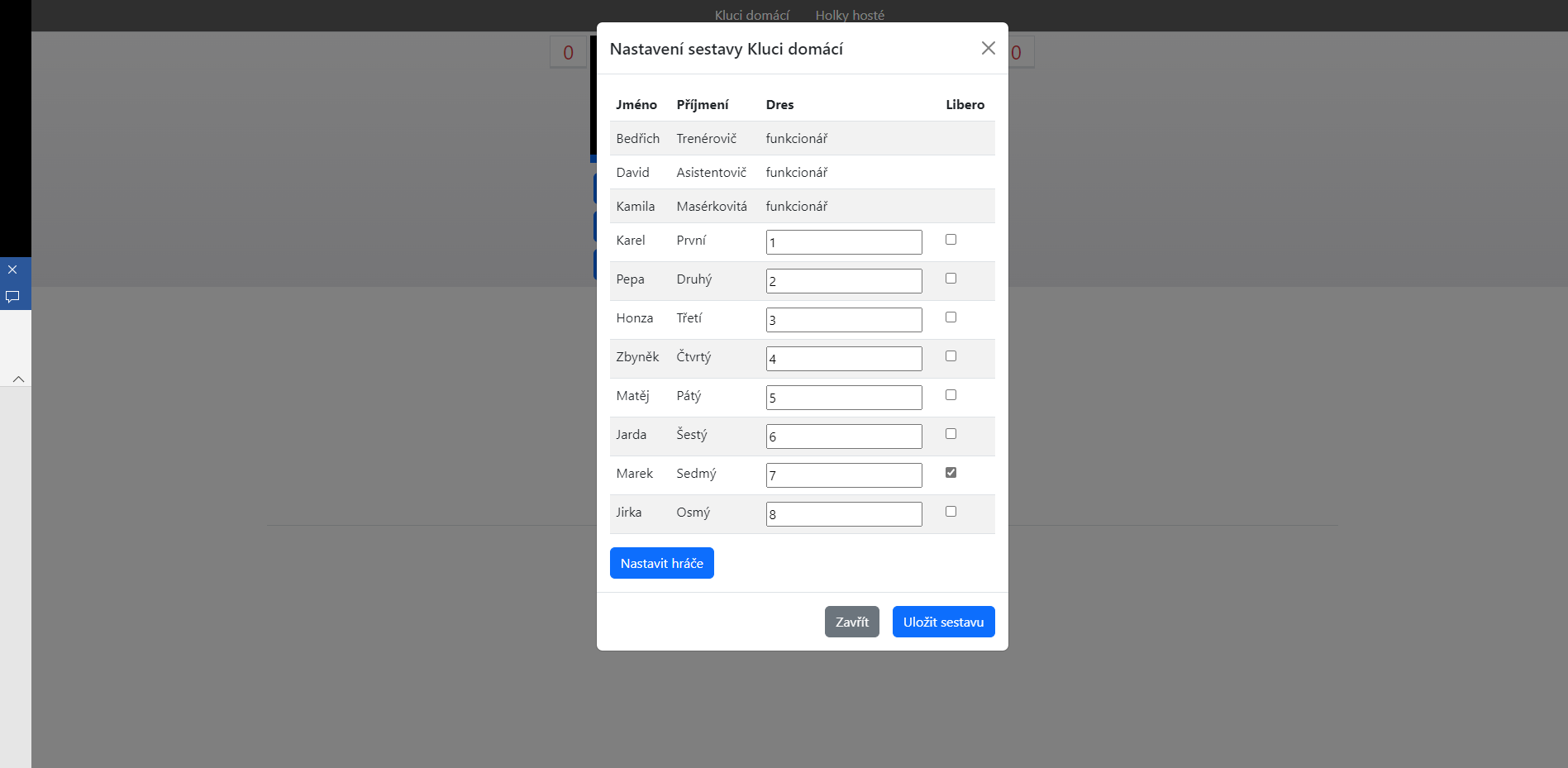 Do sestavy se vejde až 14 lidí. Při počtu 14 a 13 lidí v sestavě MUSÍ být 2 na liberu. Při 12 a méně lidech MOHOU být až 2 libera. Důsledek: nelze zapsat 12 lidí jako hráče + jedno libero!!!
Nadstavíme čísla hráčů
Zvolíme liber(a)
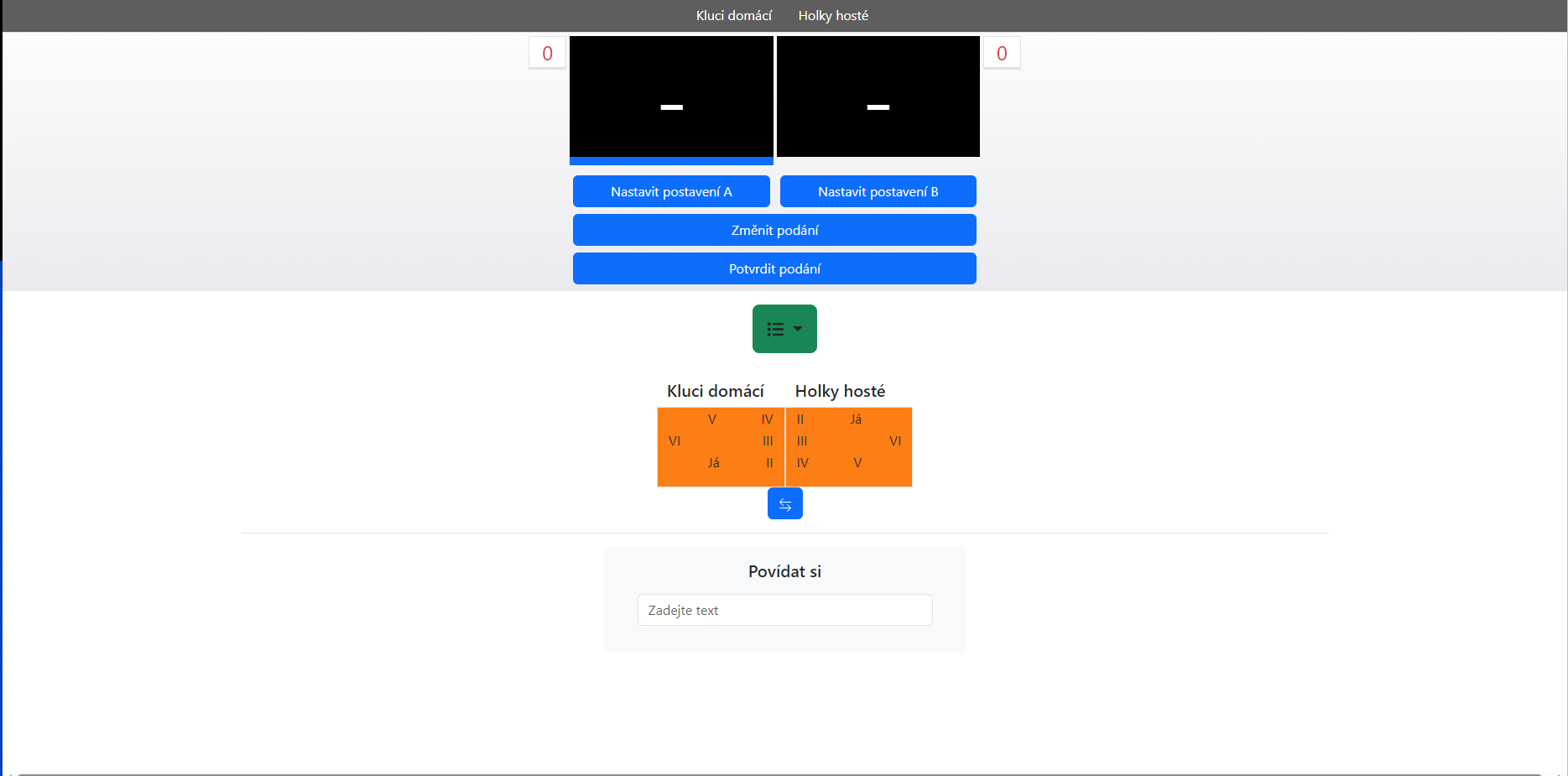 Zadat postavení družstev!!!
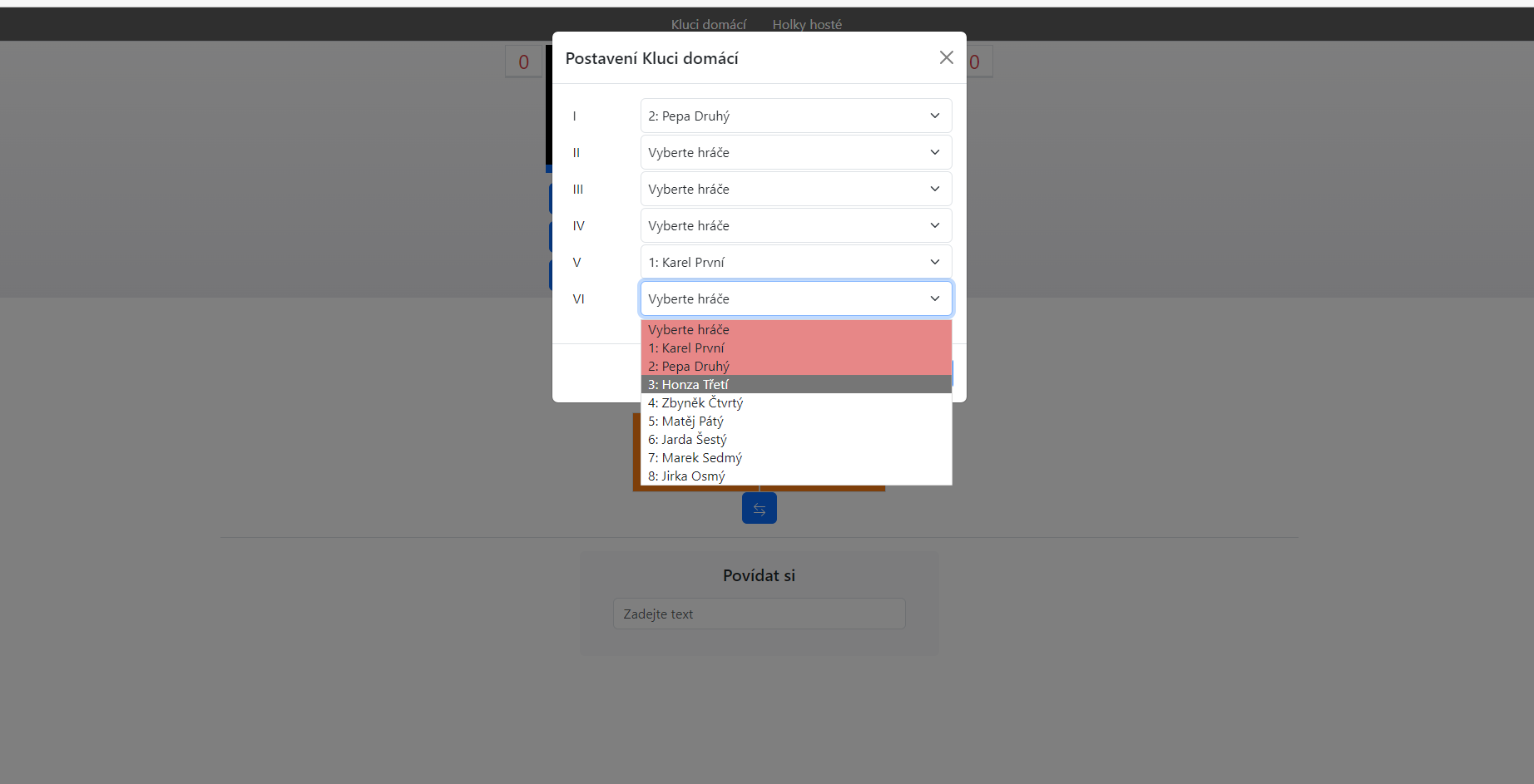 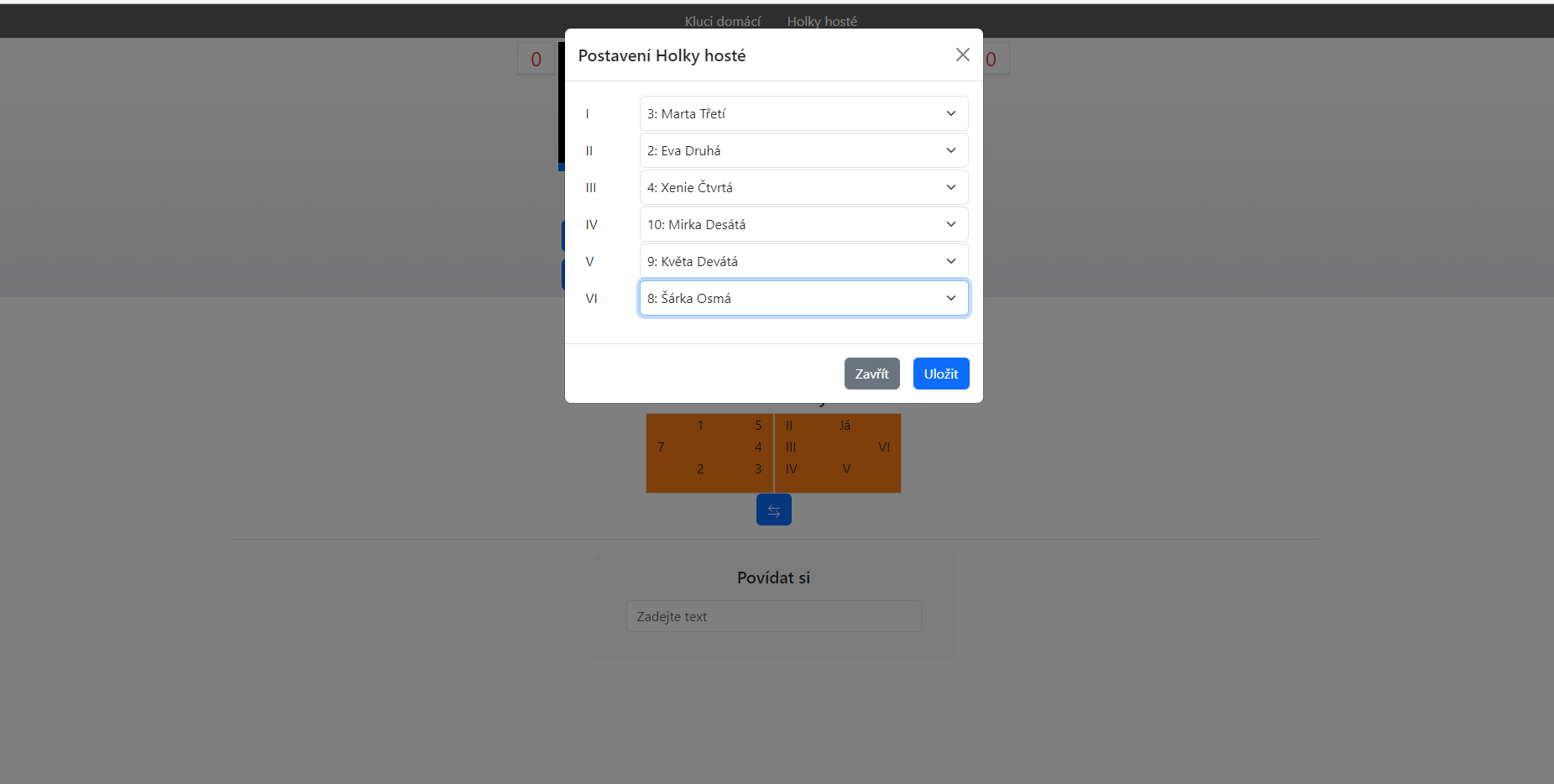 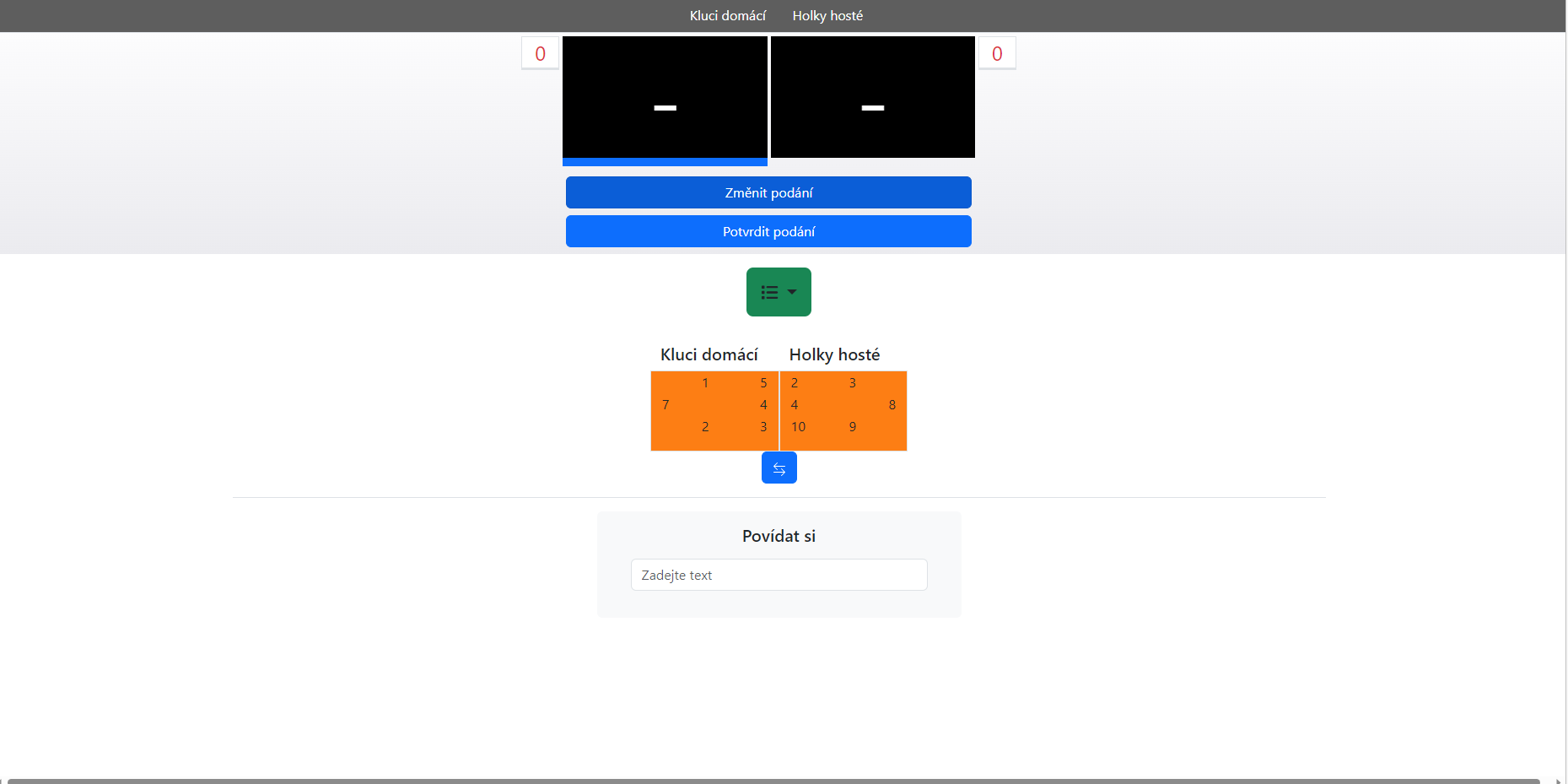 Před zahájení změna podání
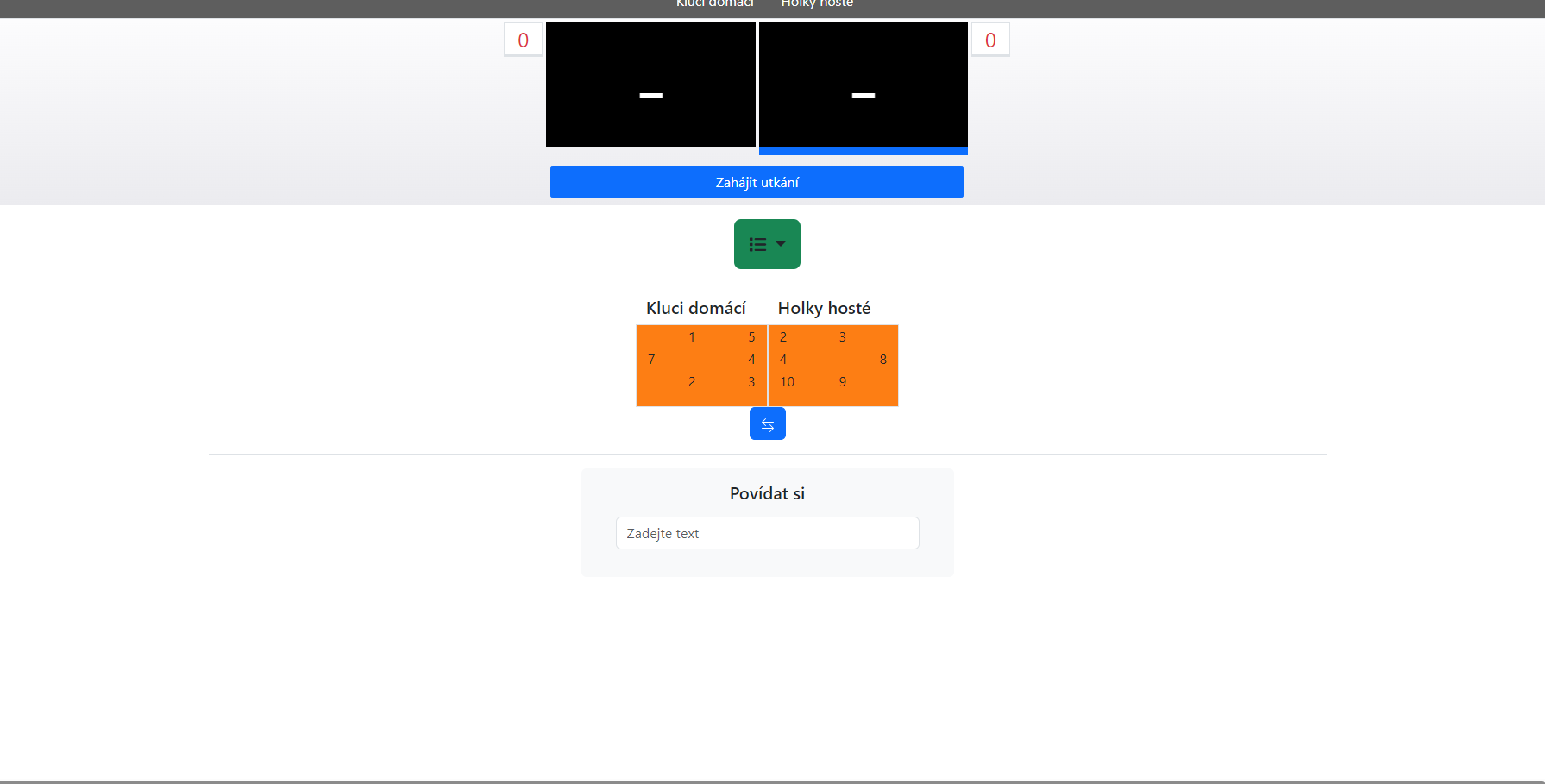 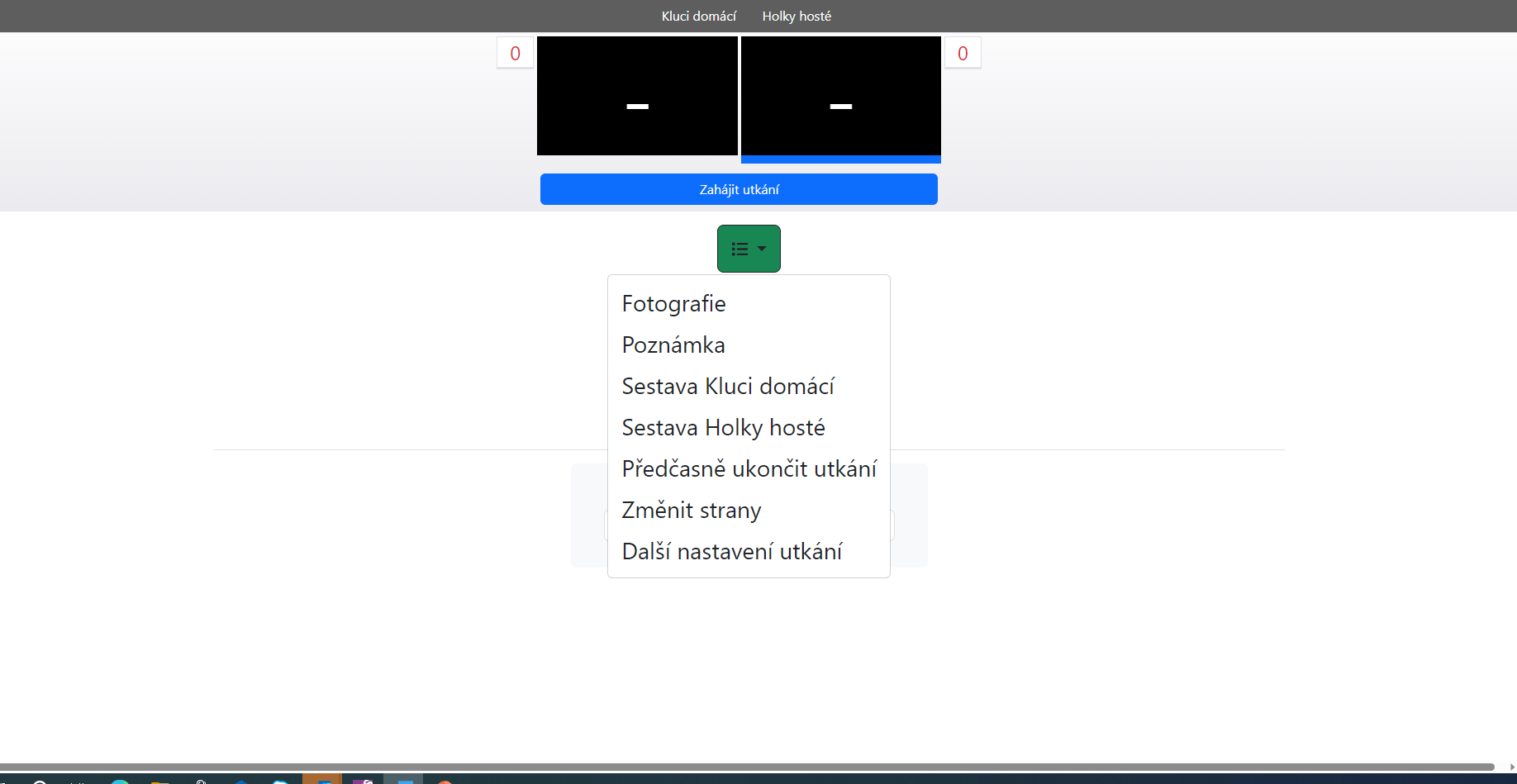 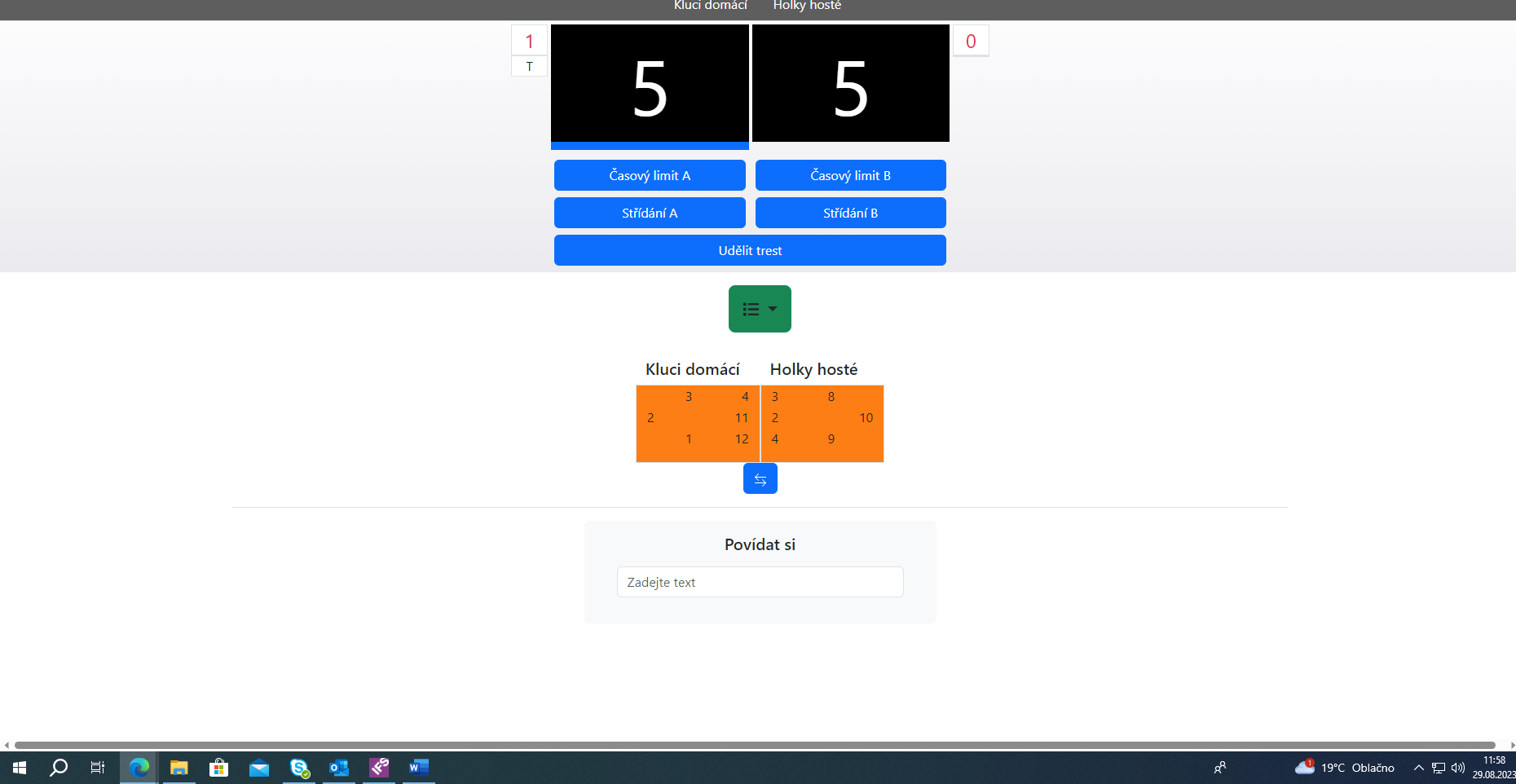 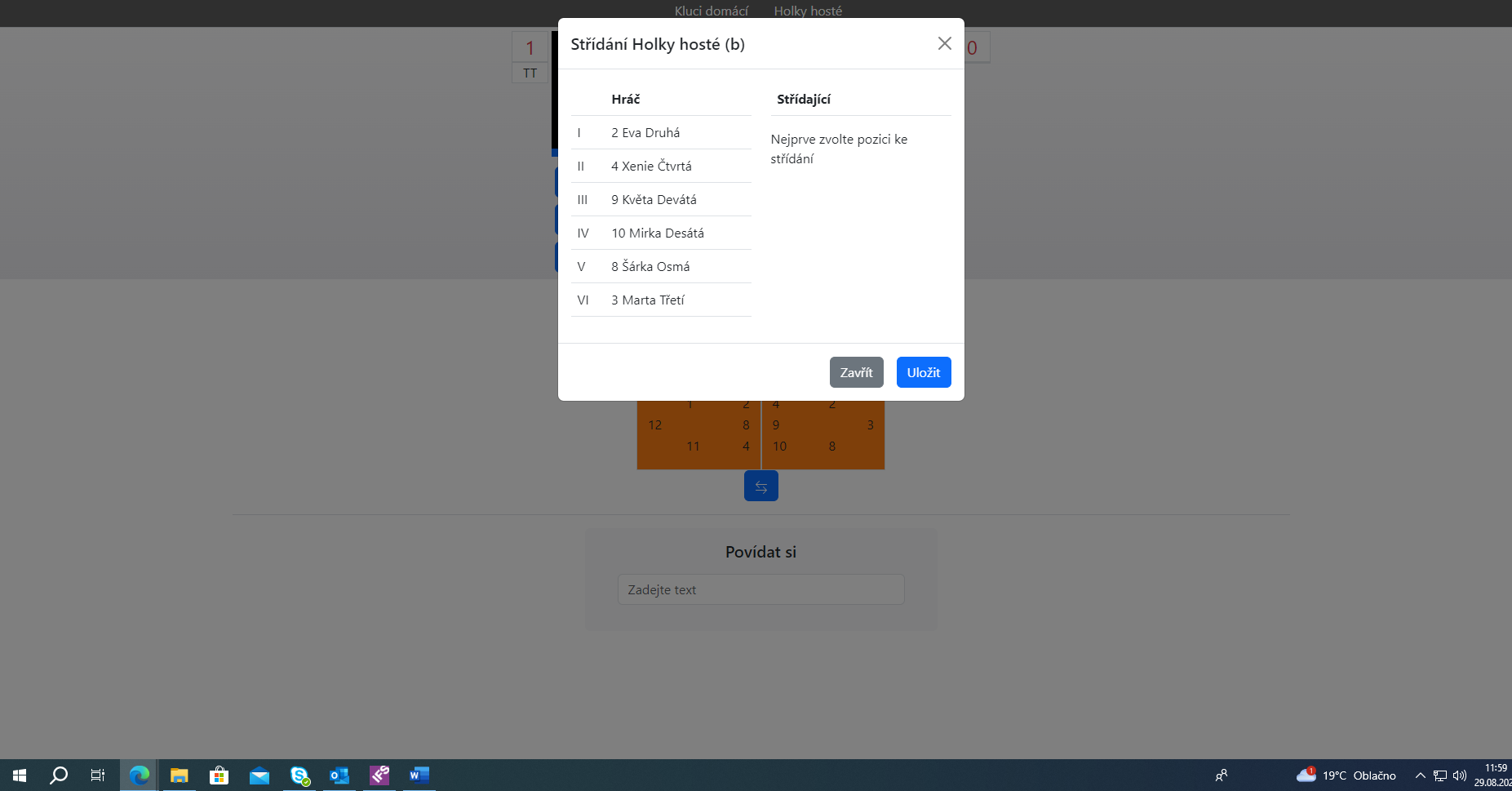 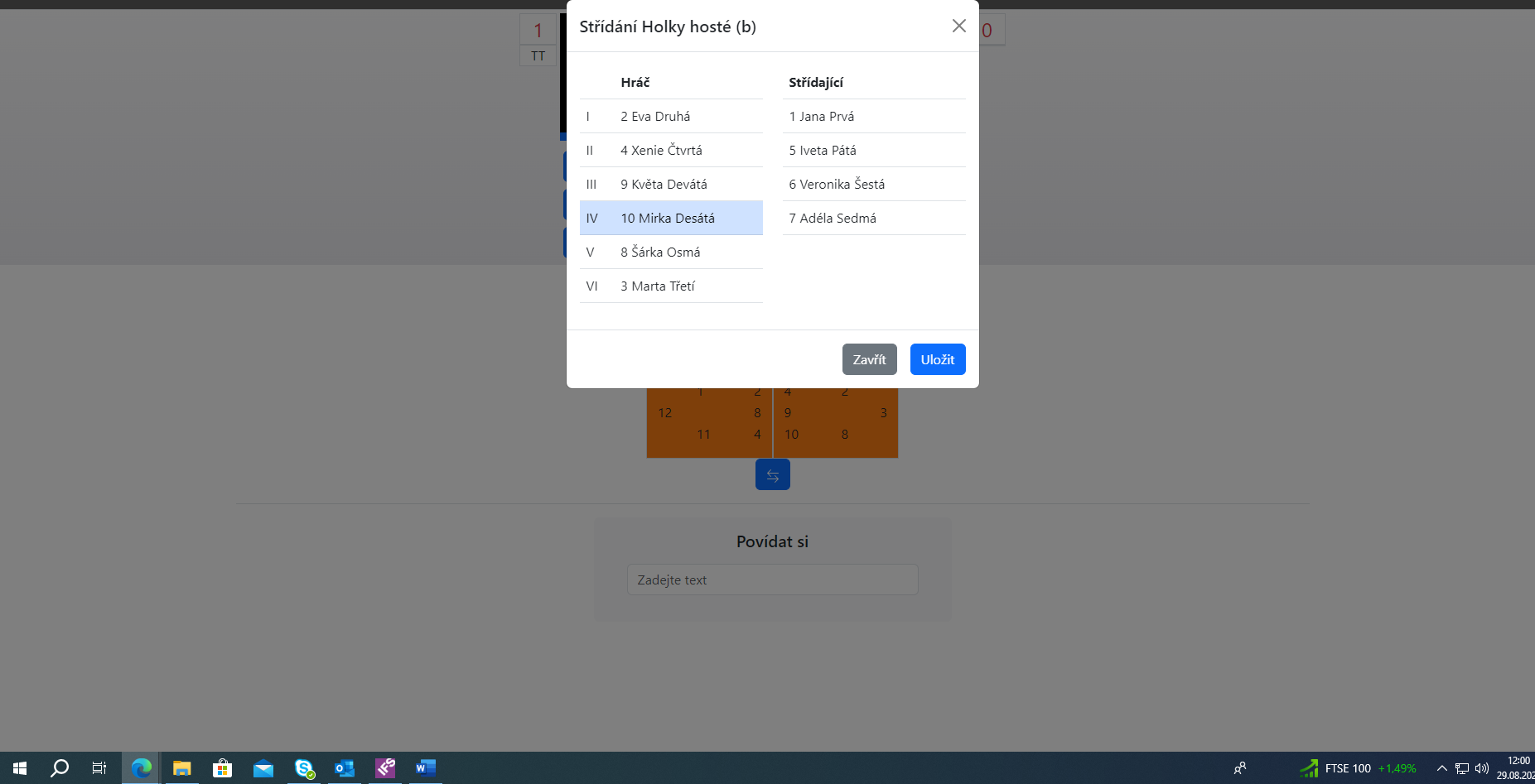 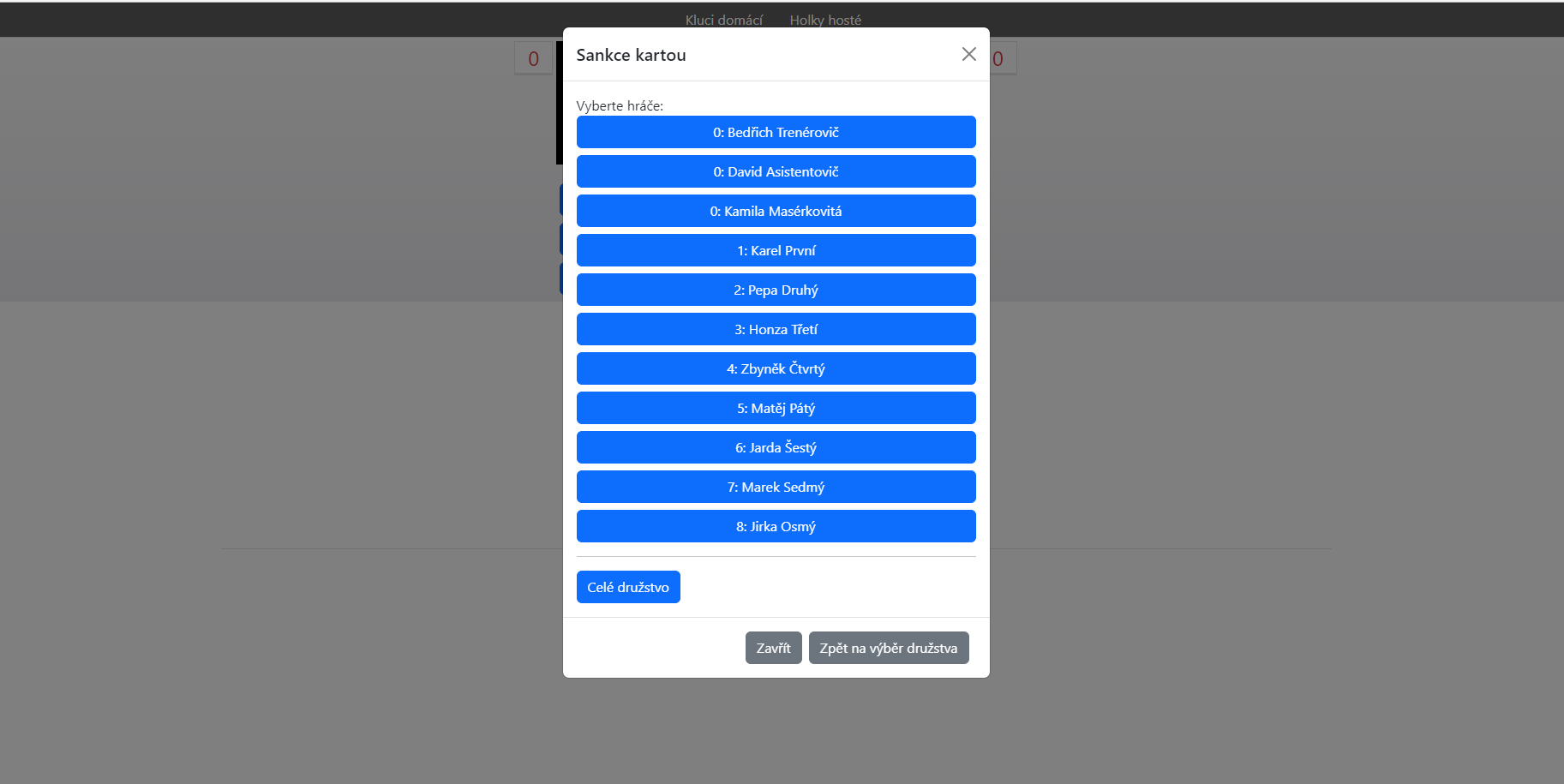 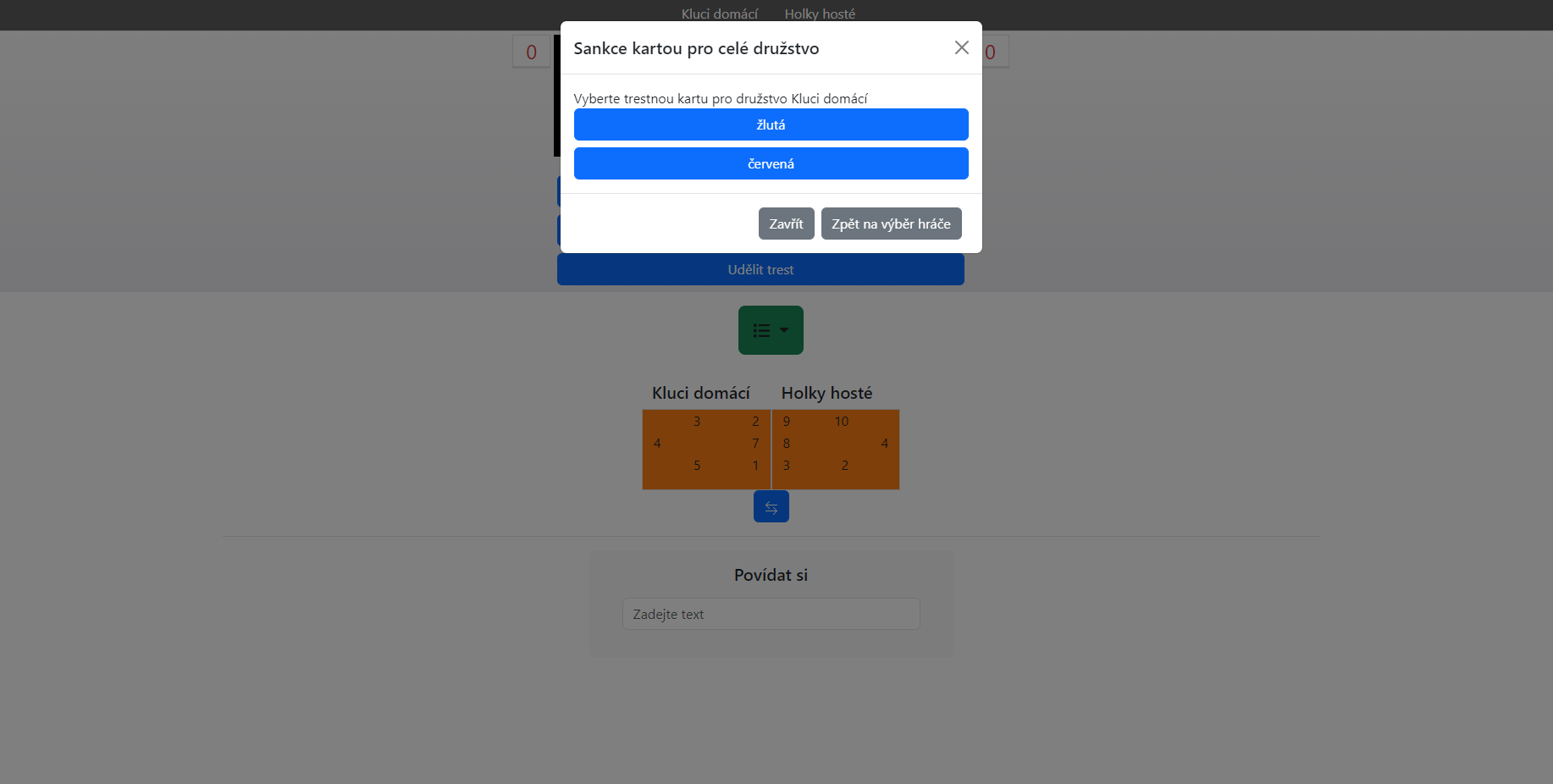 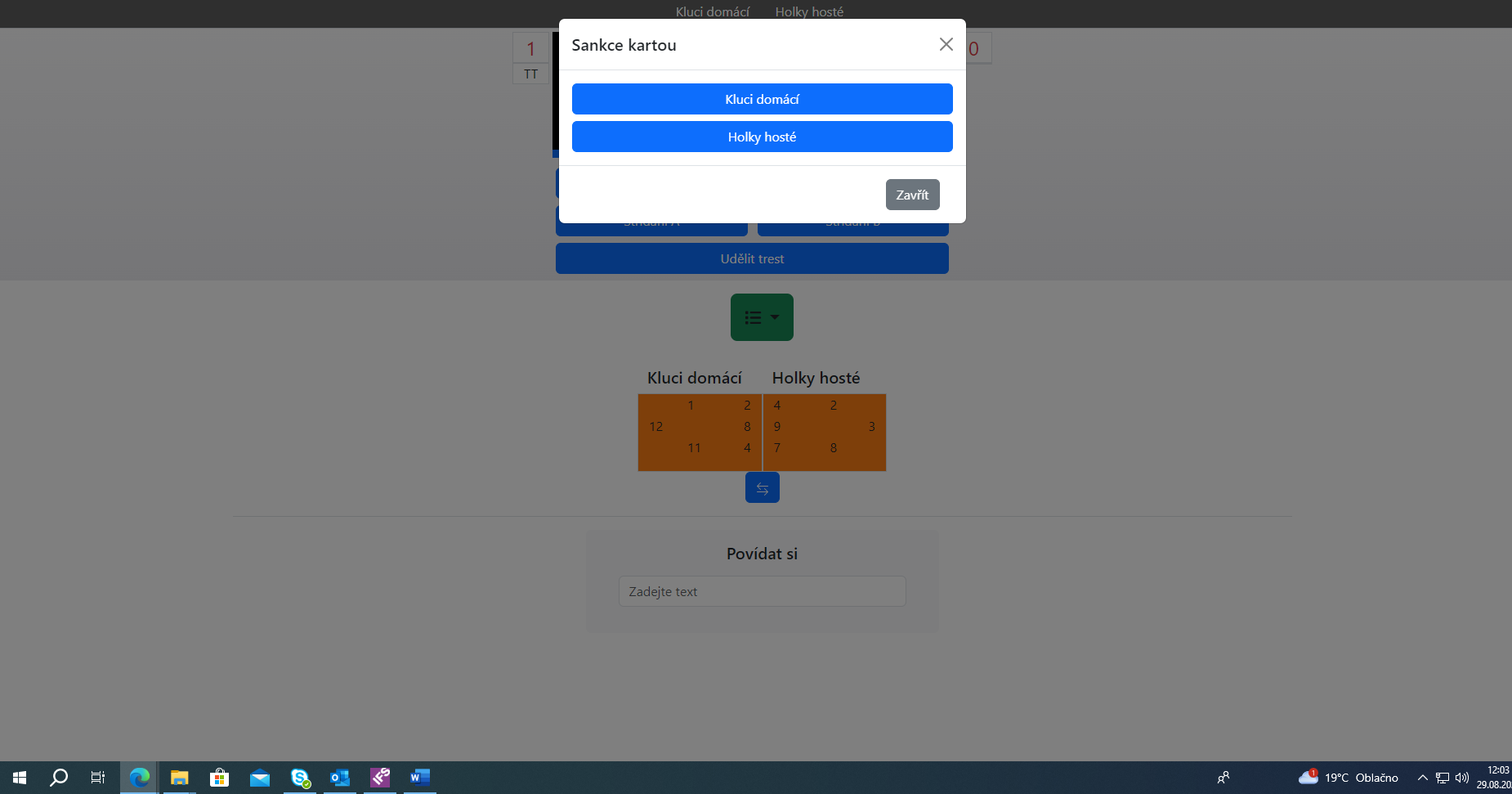 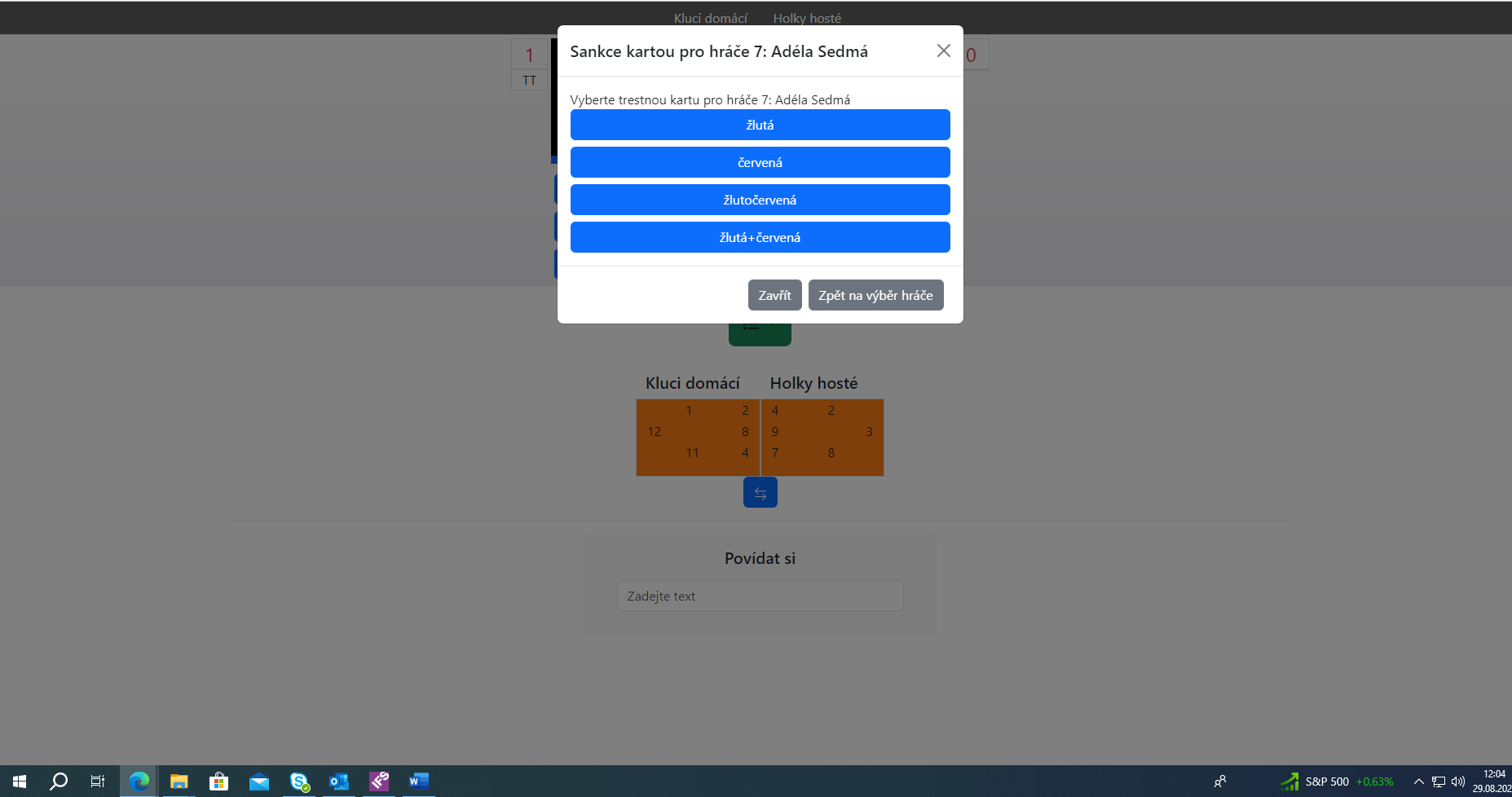 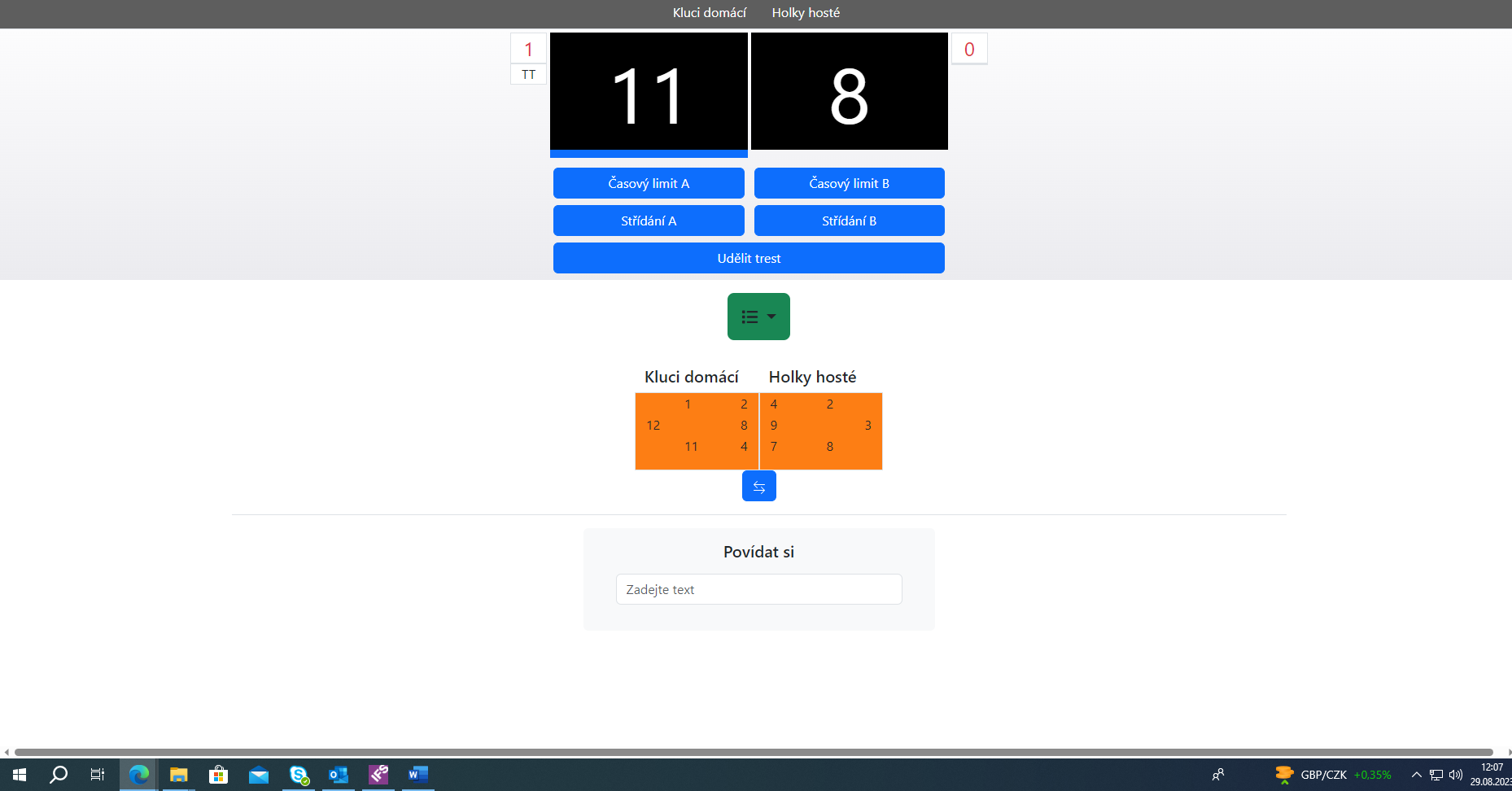 Zápis tajmů
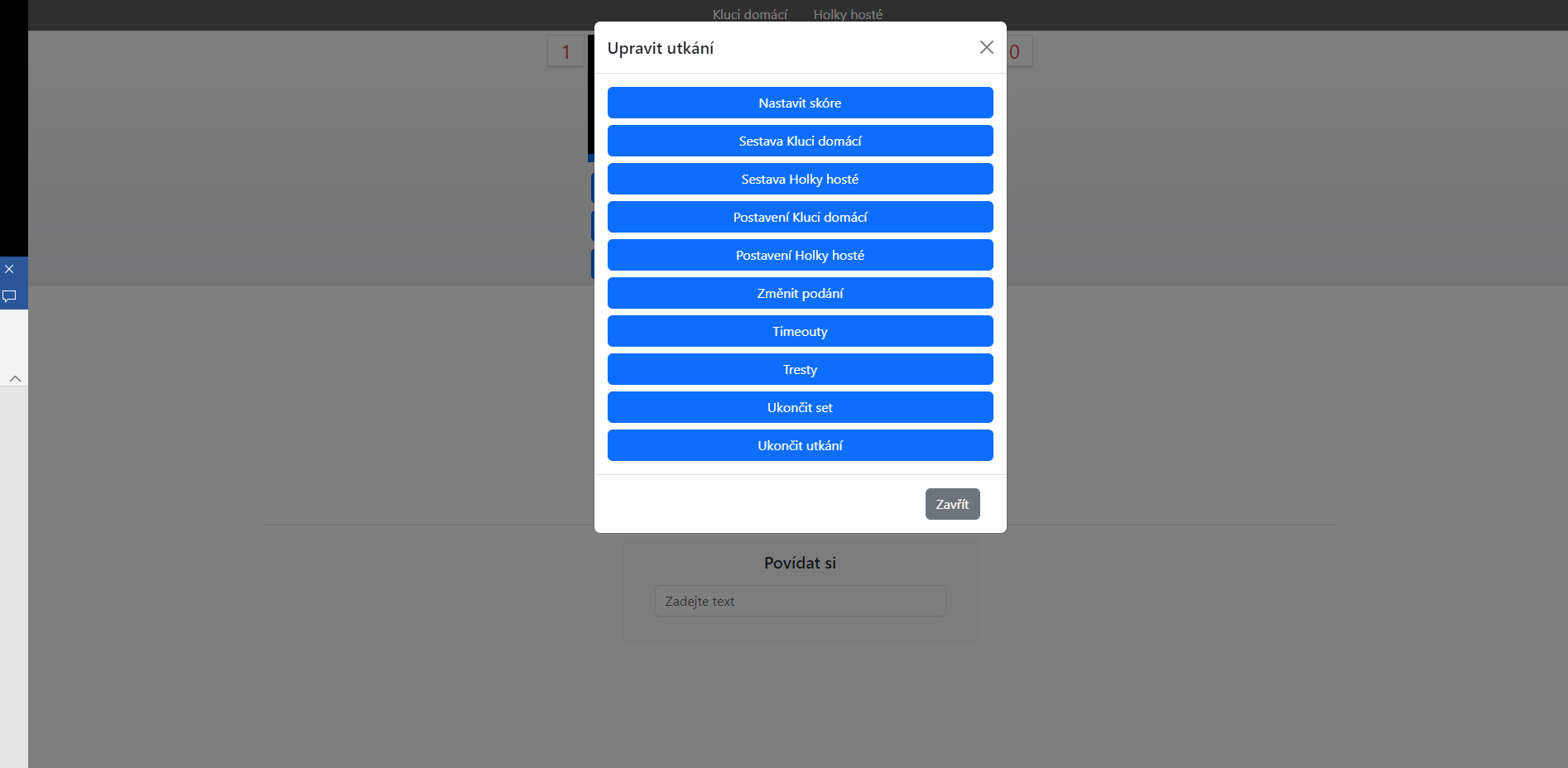 Jednotlivé možnosti oprav
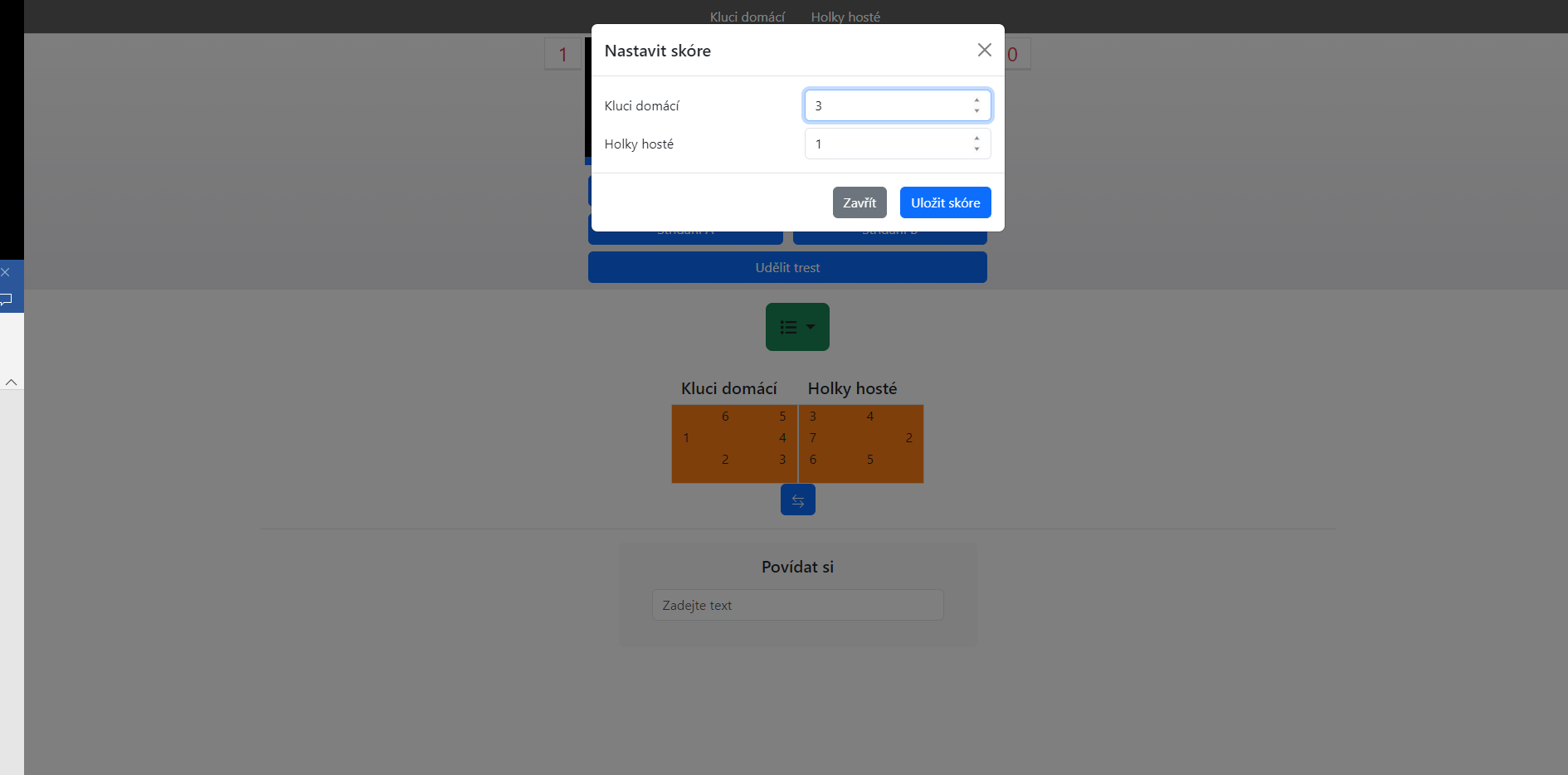 Možnost oprav
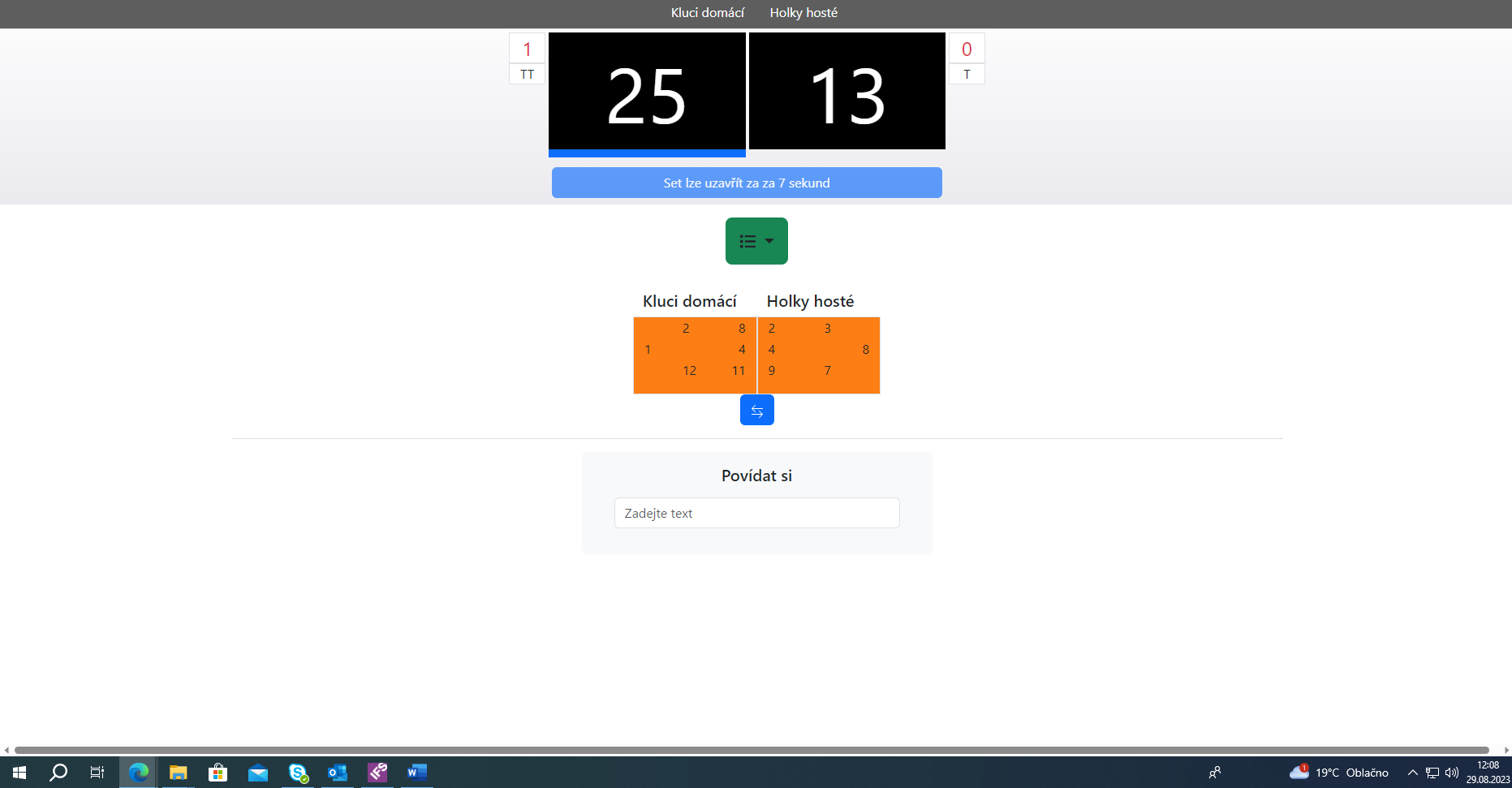 Nechat dojet čas nespěchat!
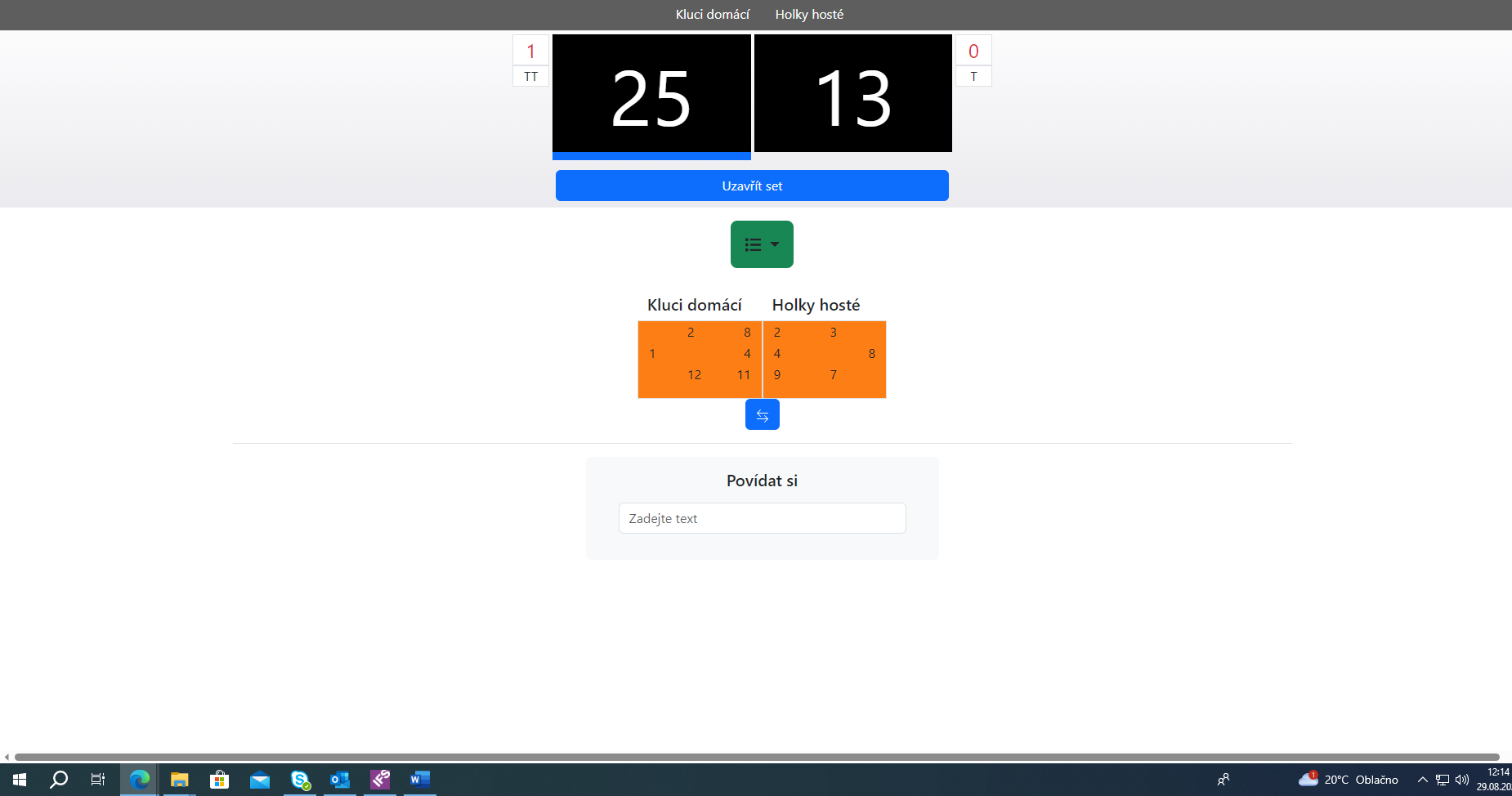 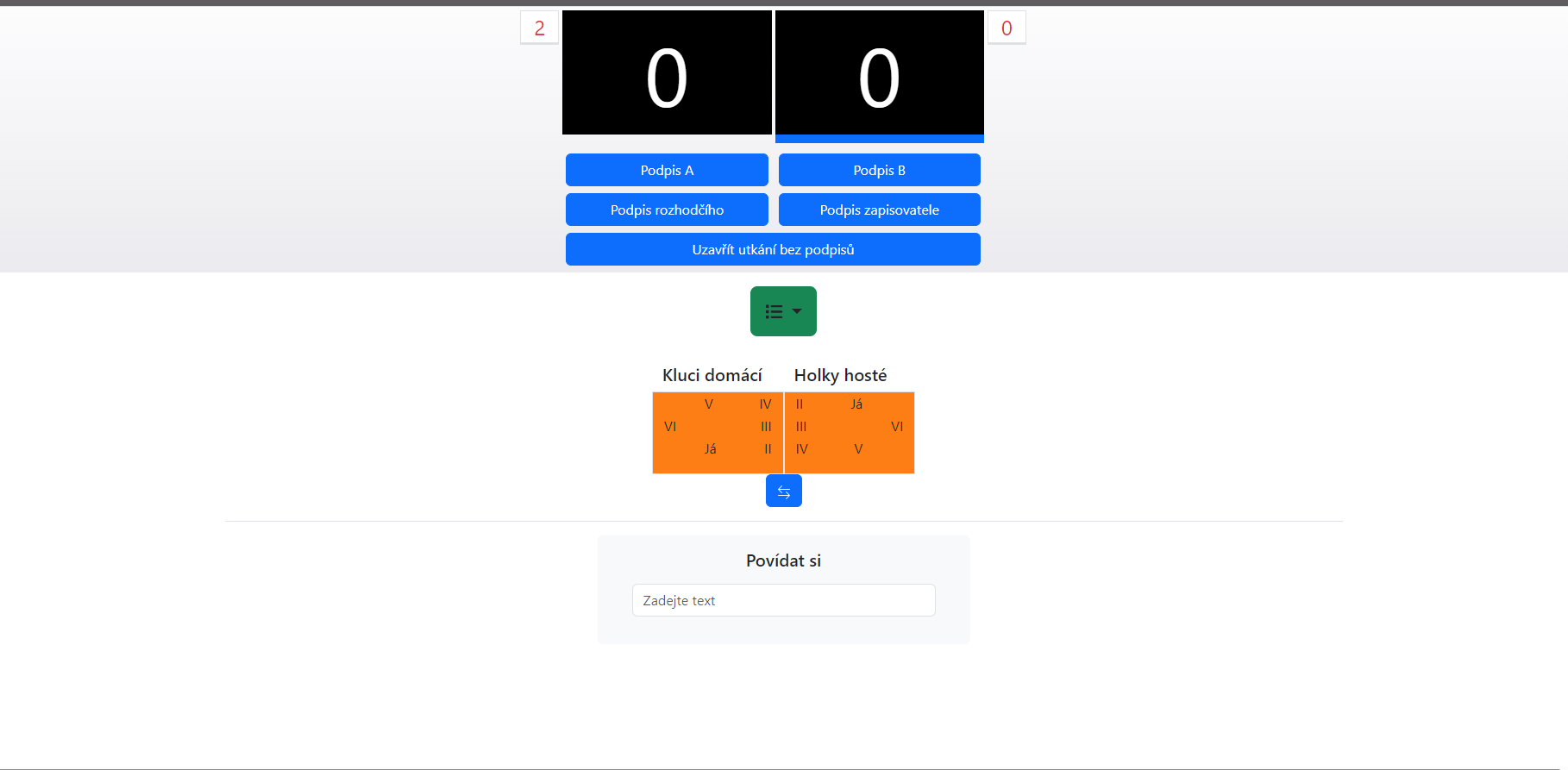 Podpisy po utkání v pořadí kapitání, zápis a poslední rozhodčí
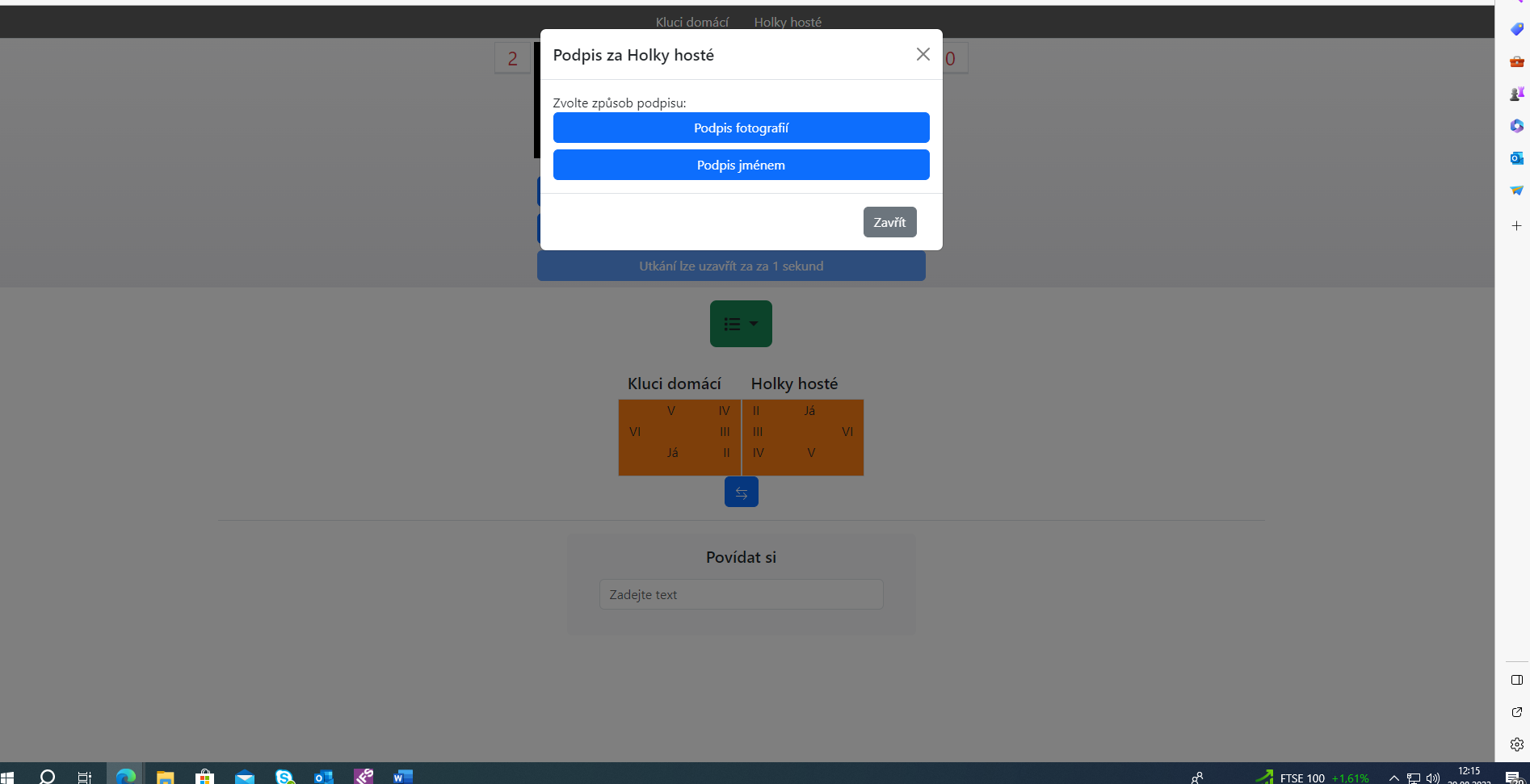 Podpis jménem ne fotem
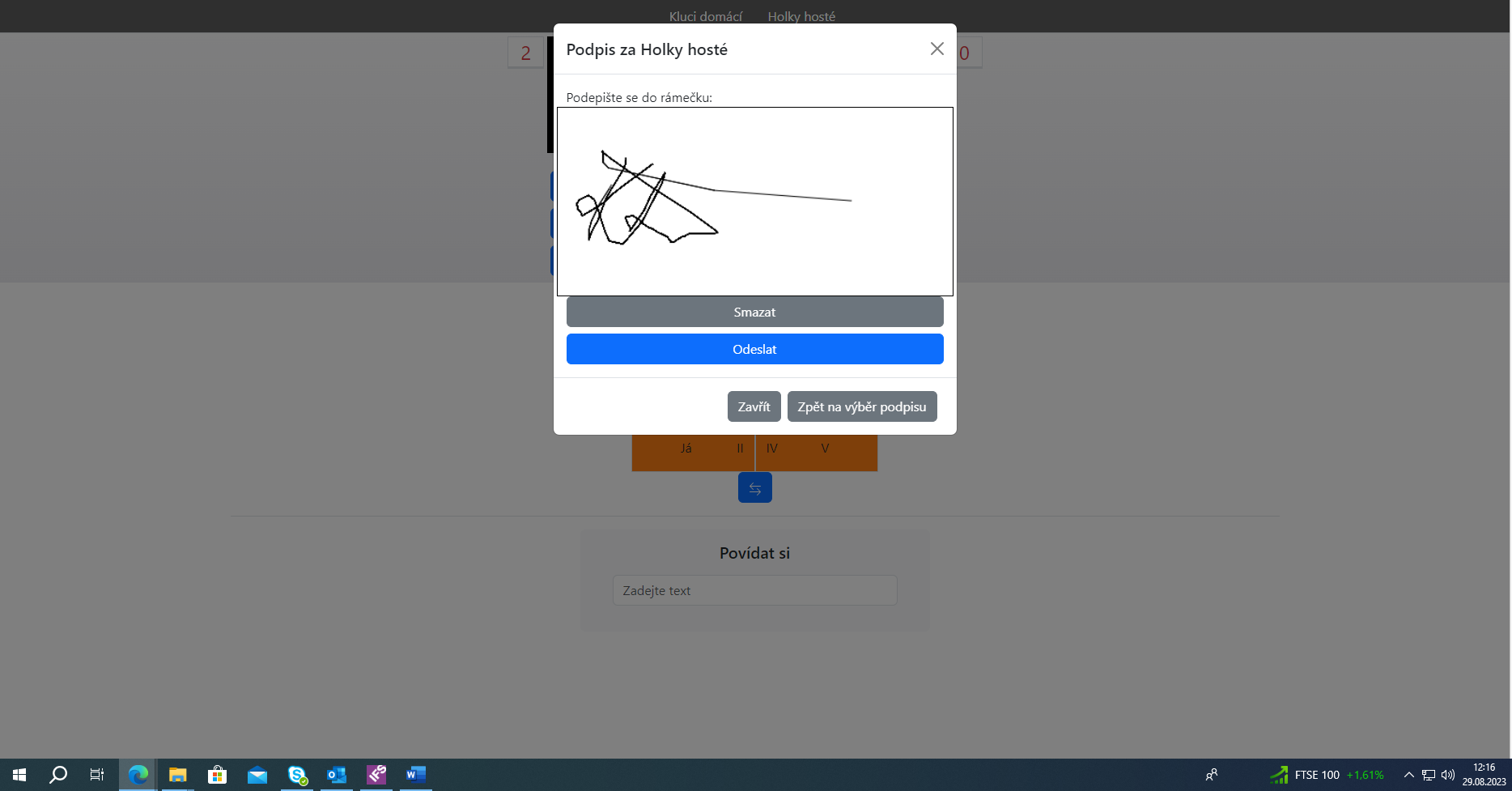 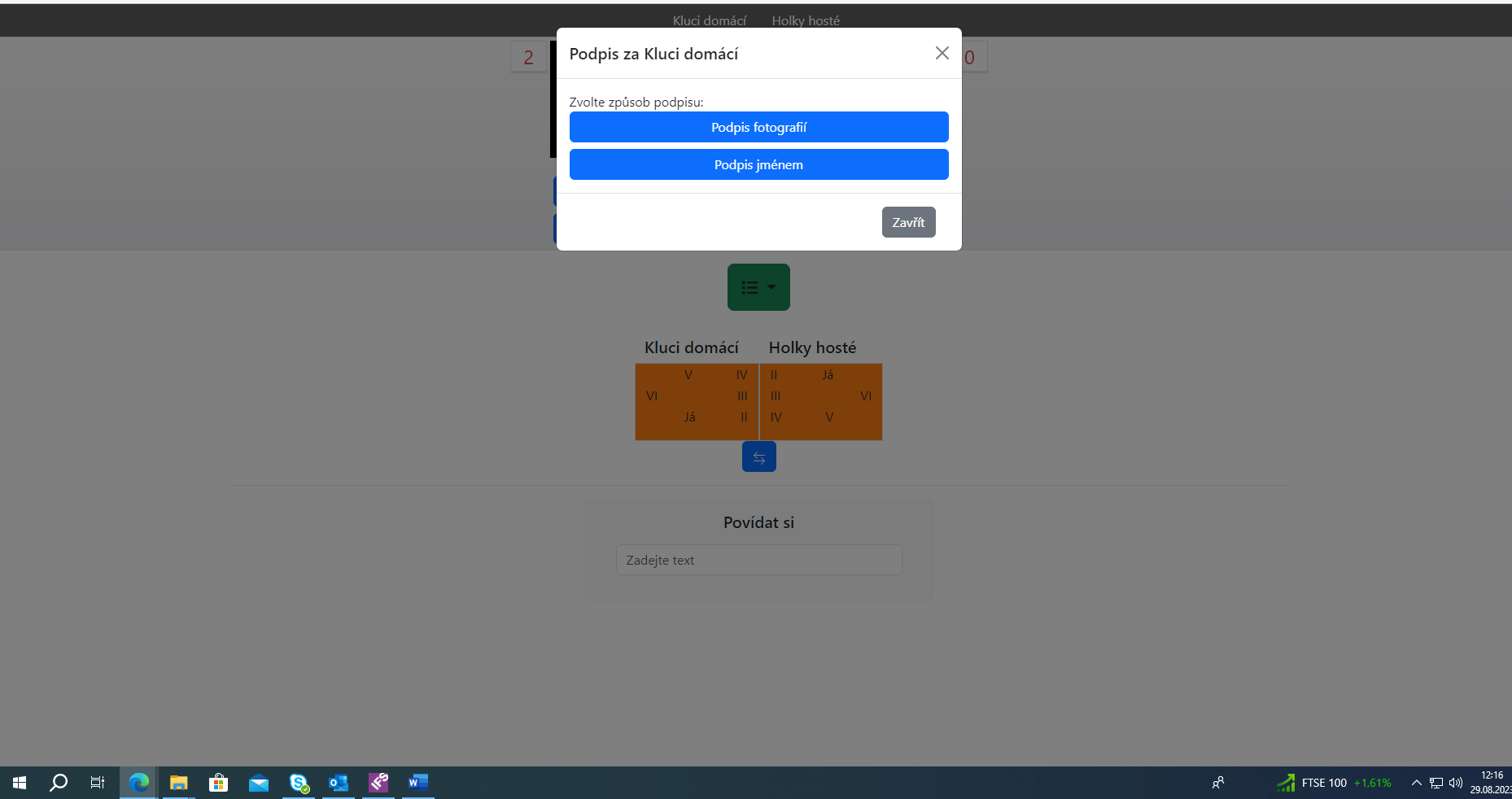 Stejné jako předchozí družstvo
NEZAPOMENOUT, POSLEDNÍ SE PODEPISUJE ROZHODČÍ
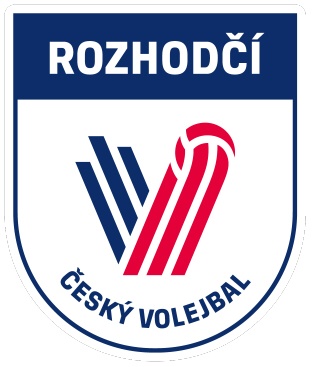 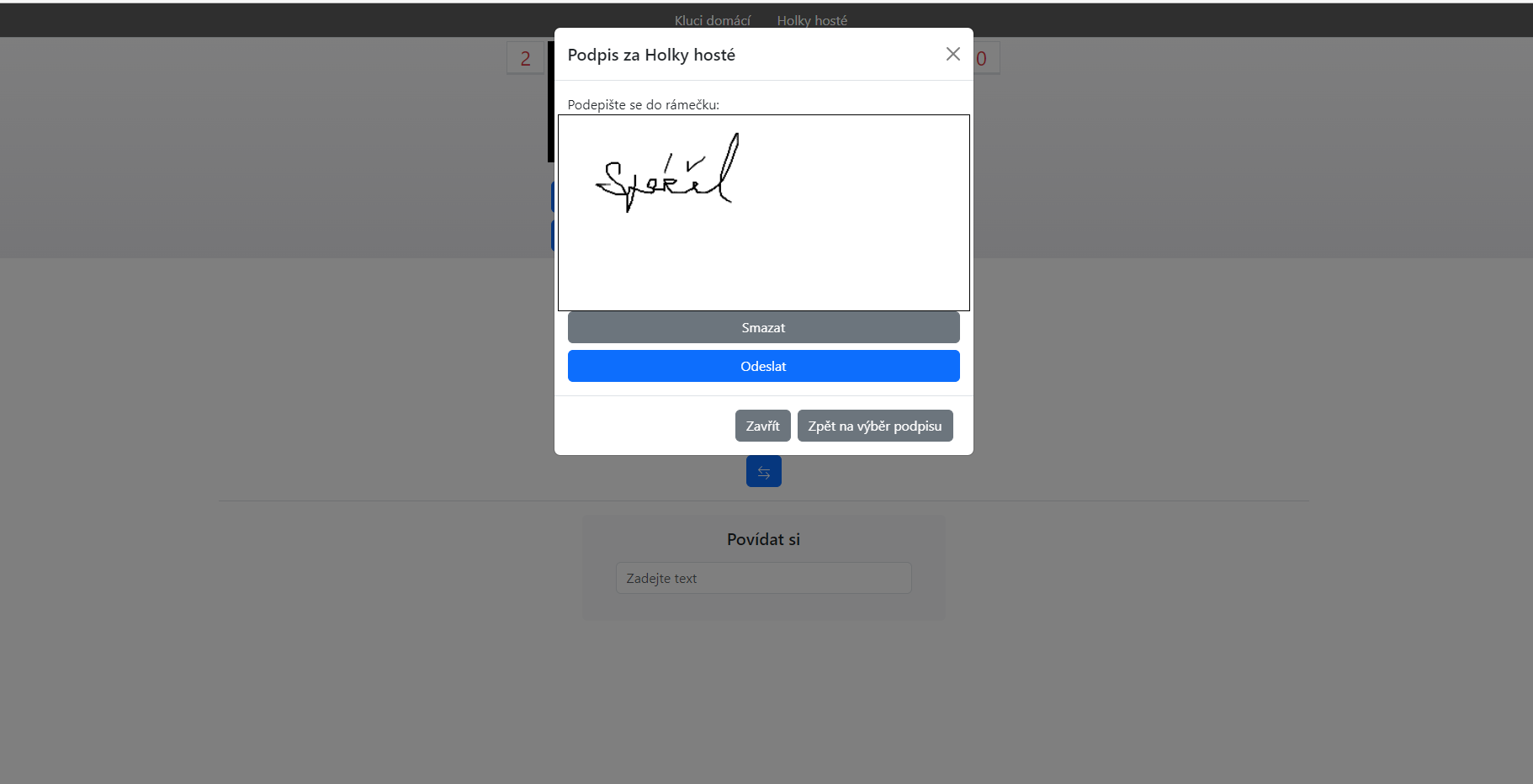 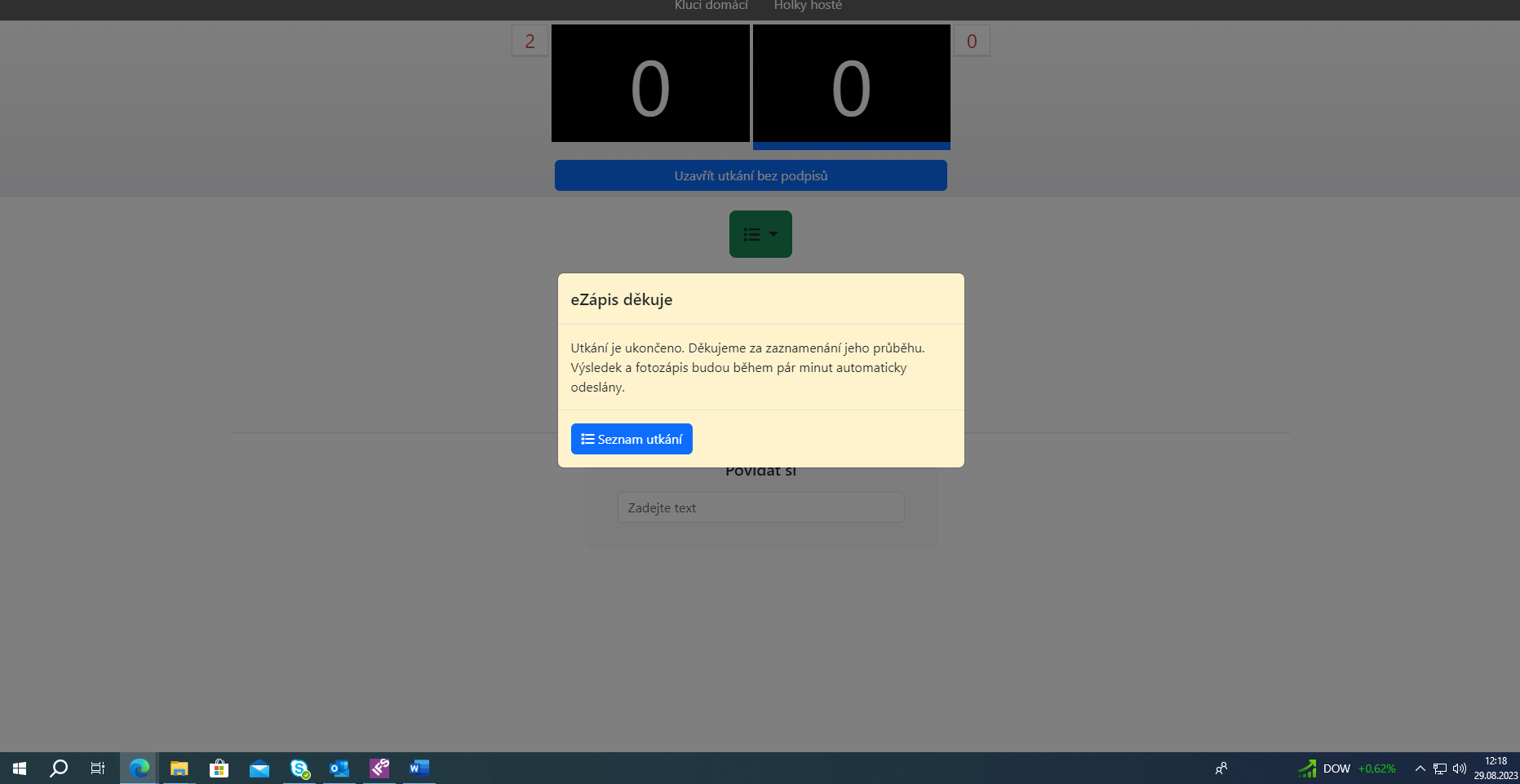 eZápis můžete také sledovat a přidávat komentáře. V tomto případě se přihlašuje jen sledujcí.
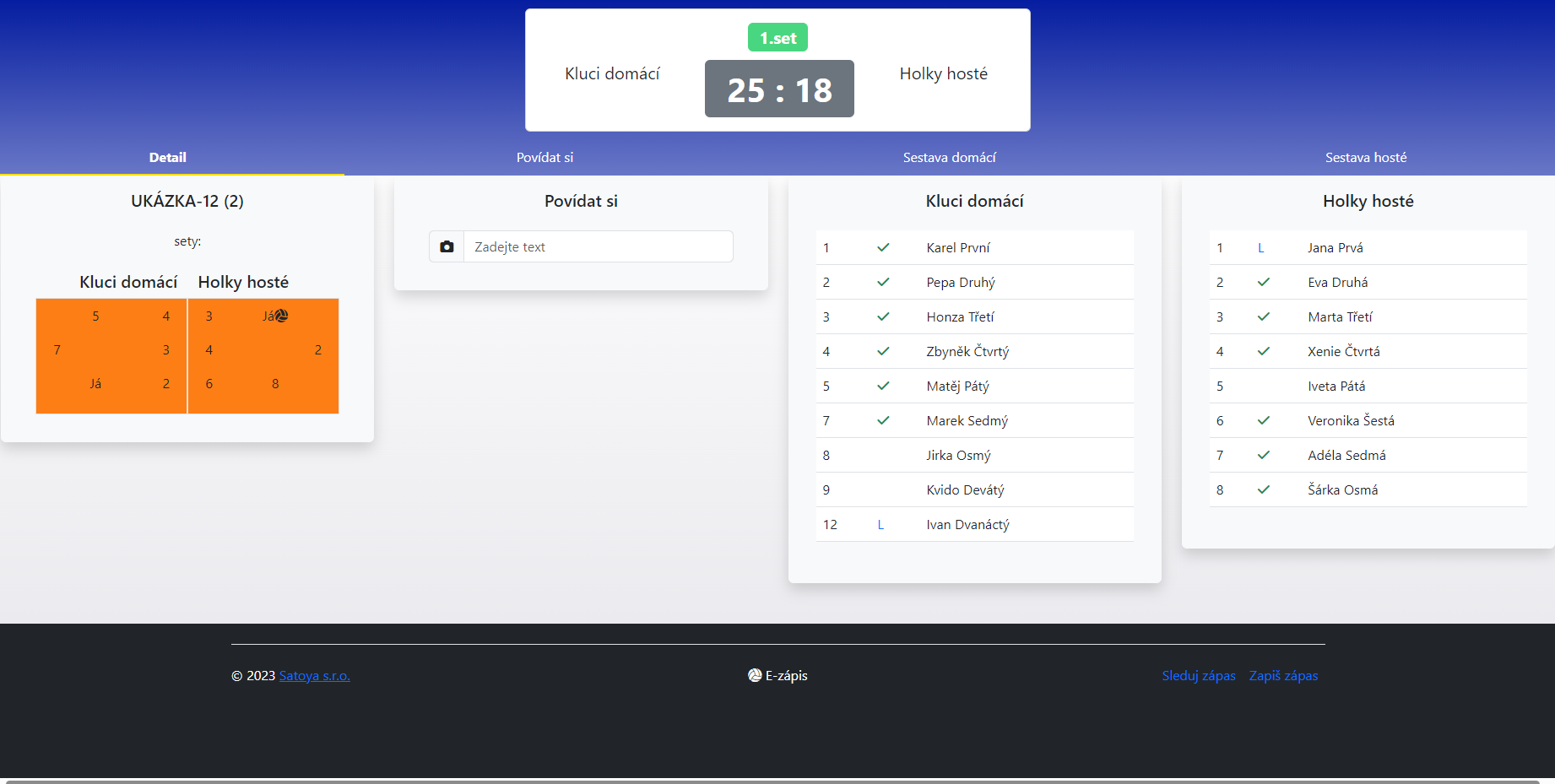 DĚKUJI ZA POZORNOST
A NYNÍ SI VYSKOUŠEJTE DEMO VERZI SAMI